Jaarvergadering
13 maart 2025
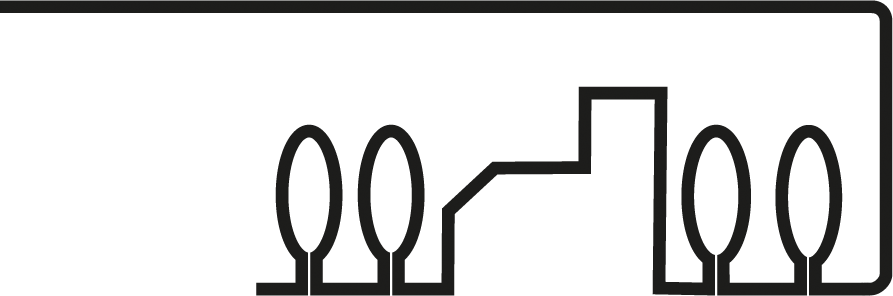 Agenda
1. Opening, huishoudelijke mededelingen
2. Ingekomen stukken voor zover van toepassing op de jaarvergadering
3. Notulen jaarvergadering 21 maart 2024
4. Jaarverslag 2024 van de penningmeester
5. Verslag 2024 kascontrolecommissie en decharge penningmeester/bestuur
6. Benoeming nieuwe kascontrolecommissie     (wij nodigen graag iemand uit die dit op zich wil nemen)
7. Begroting 2025 en vaststelling contributie 2025    Het bestuur stelt voor de contributie te handhaven op     minimaal 3 euro – bedragen hoger dan 3 euro zijn welkom, doch op vrijwillige basis
8. Bestuur 2024:    	Voorzitter: Sylvester Liefting     	Penningmeester: Mark Bleijendaal
    	Secretaris: Sander Tolk     	Bestuurslid: Chris Maas
	Bestuurslid: Huub van der Vlugt
9. Activiteiten in 2024/2025: mondelinge toelichting door de actiehouders
10. Rondvraag en rond 20.50 uur afsluiting(pauze)
Deel 2: TenneT – verzwaring stroomnetwerk (21.00-22.00)
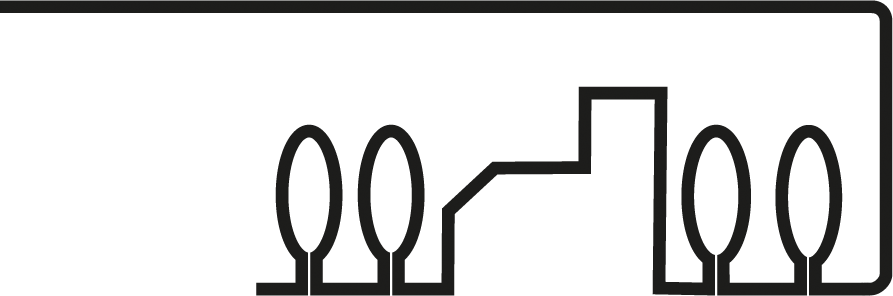 Financieel jaarverslag
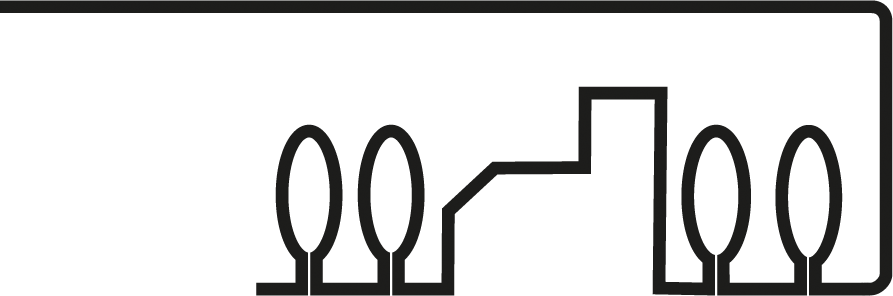 Financieel jaarverslag
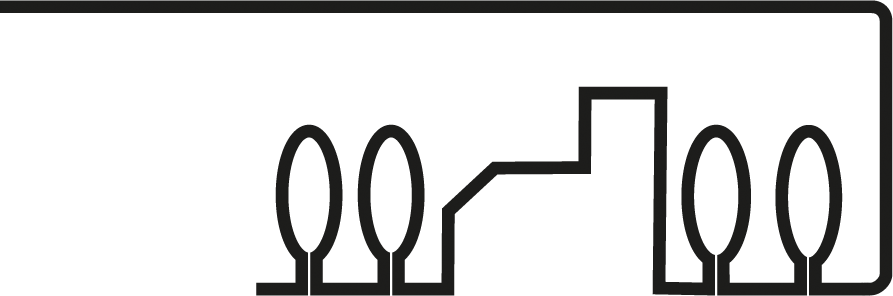 Financieel jaarverslag
Verklaring:
2024 hebben we afgesloten met een negatief resultaat van € 104. Dit wordt veroorzaakt door het besluit om onze activiteiten rondom de kerstboom versiering op het Schermerplein uit te breiden. De kosten hiervan waren eerder niet opgenomen in de begroting. Deze kosten zullen deels jaarlijks terugkomen. 
Hier zal rekening mee gehouden in de begroting voor 2025  

Om het eigen vermogen op peil te houden en rekening houdend met de jaarlijks terugkomende kosten voor de kerstboom versiering op het Schermerplein zullen we het bedrag van de subsidie aanvraag 2025 verhogen naar € 460.  

1 maart 2025 
Mark Bleijendaal
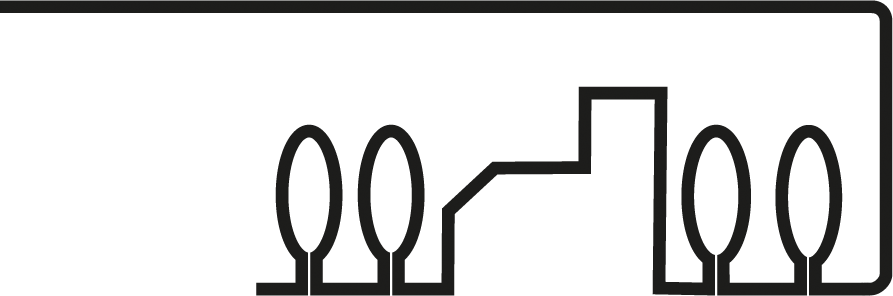 Kascommissie
Erik van Zoelen en Paul Vonk hebben de administratie gecontroleerd.Wie zou de kas voor volgend jaar willen controleren?
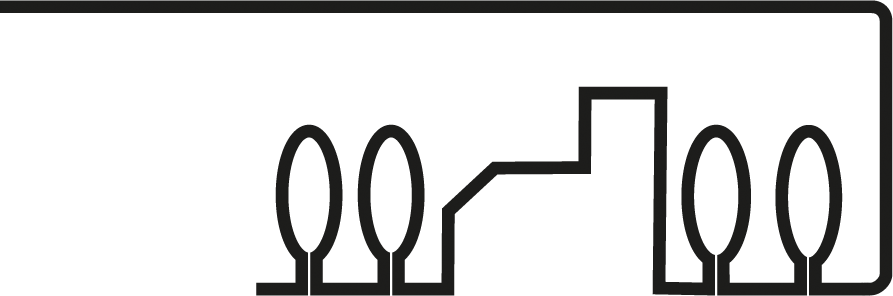 Begroting 2025
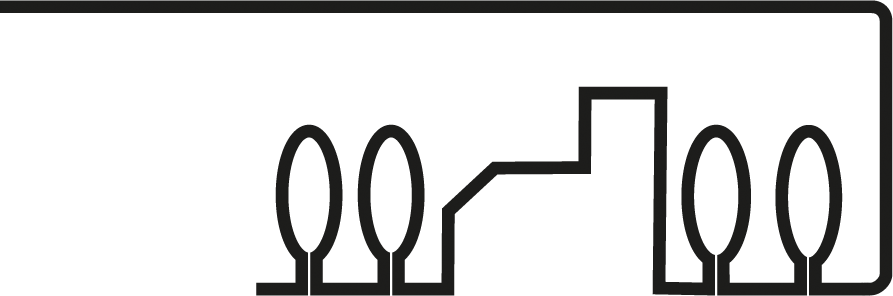 Begroting
Verklaring:

In 2025 vragen we een bewonersorganisatie subsidie aan bij de gemeente Alkmaar van €460, dit is een hoger bedrag dan vorige aanvragen om zo de jaarlijkse kosten voor de Kerstboom versiering op het Schermerplein te dekken.

Tevens zullen we ons inspannen om de ontvangsten uit de bijdrage van onze leden te verhogen door meer leden te werven.

Op de kosten hebben we een geschatte indexering van 5% toegepast.

Hiervan uitgaande zal het te verwachten resultaat van 2025 uitkomen op € 145,-

1 maart 2025
Mark Bleijendaal
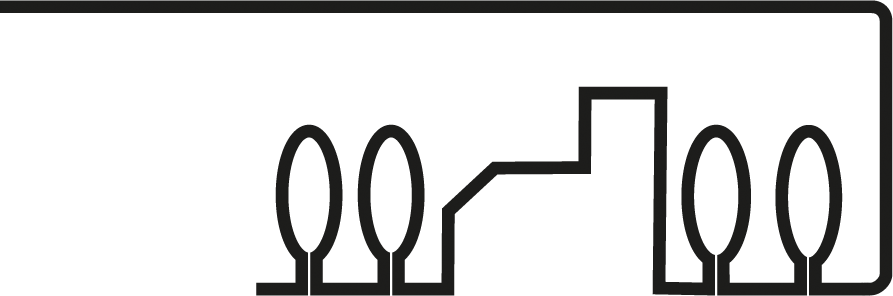 Agenda
1. Opening, huishoudelijke mededelingen
2. Ingekomen stukken voor zover van toepassing op de jaarvergadering
3. Notulen jaarvergadering 21 maart 2024
4. Jaarverslag 2024 van de penningmeester
5. Verslag 2024 kascontrolecommissie en decharge penningmeester/bestuur
6. Benoeming nieuwe kascontrolecommissie     (wij nodigen graag iemand uit die dit op zich wil nemen)
7. Begroting 2025 en vaststelling contributie 2025    Het bestuur stelt voor de contributie te handhaven op     minimaal 3 euro – bedragen hoger dan 3 euro zijn welkom, doch op vrijwillige basis
8. Bestuur 2024:    	Voorzitter: Sylvester Liefting     	Penningmeester: Mark Bleijendaal
    	Secretaris: Sander Tolk     	Bestuurslid: Chris Maas
	Bestuurslid: Huub van der Vlugt
9. Activiteiten in 2024/2025: mondelinge toelichting door de actiehouders
10. Rondvraag en rond 20.50 uur afsluiting(pauze)
Deel 2: TenneT – verzwaring stroomnetwerk (21.00-22.00)
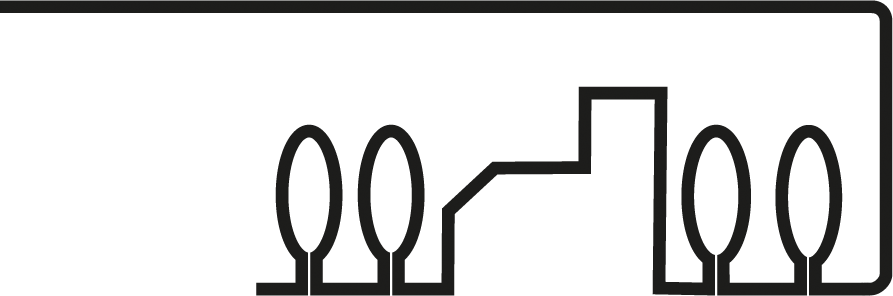 Activiteiten 2024/2025
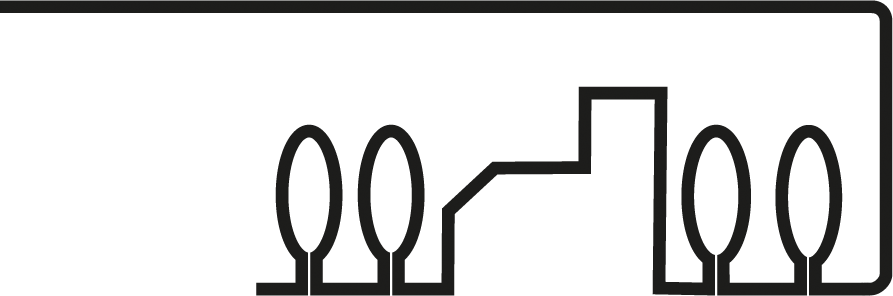 Stompetoren-West
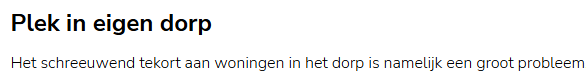 Provincie commissie ruimte:- Meerdere keren ingesproken- Meerdere keren een brief ingezonden

Resultaat:- ‘Straatje er bij’ van 11 naar 25 woningen- Maatwerk mogelijk voor West
Huidige stand van zaken:- Gemeente Alkmaar heeft Bureau Companen in de arm genomen
    - Gemeente Alkmaar maakt maatwerkplan
    - Dorpsraad probeert plek aan tafel te krijgen
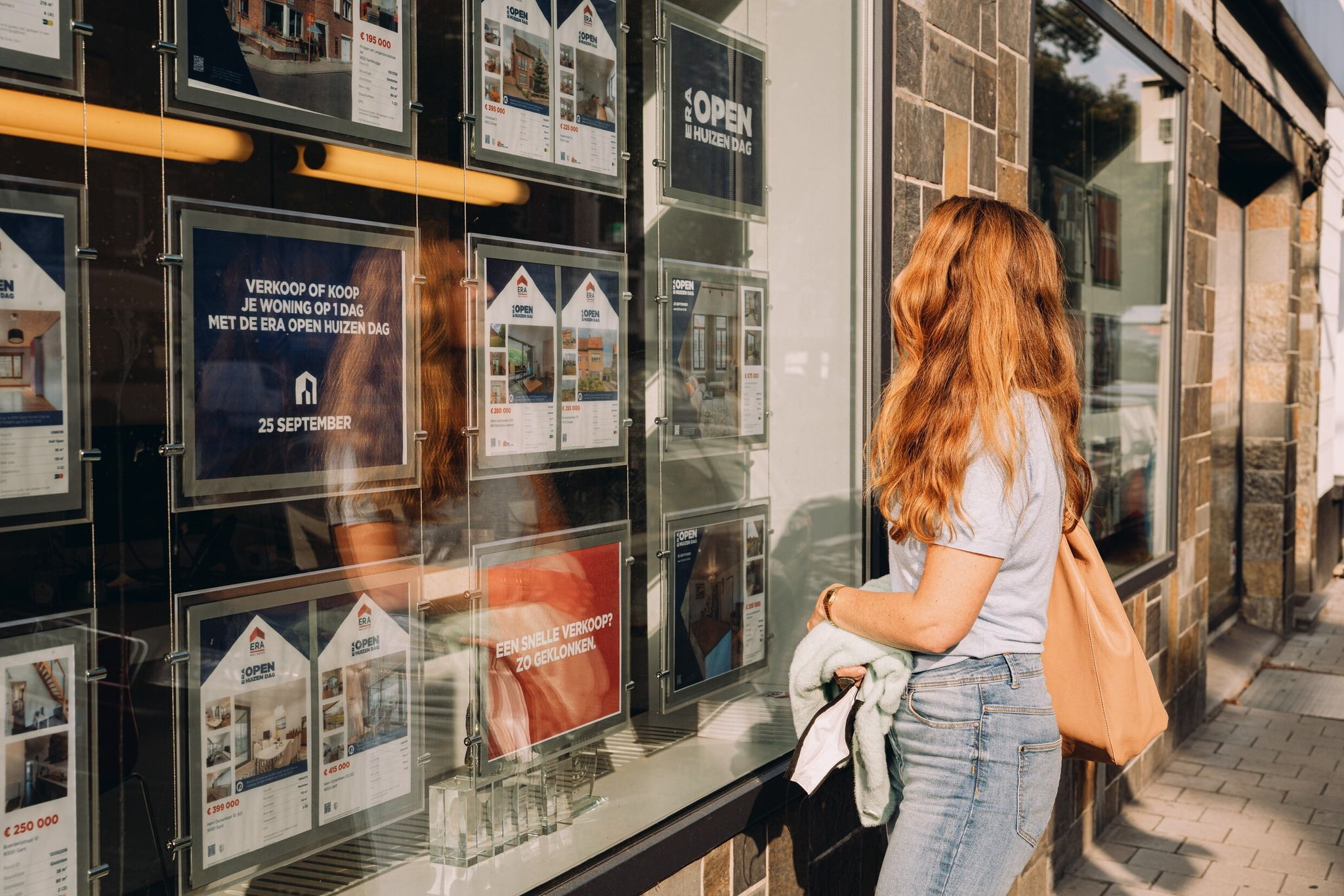 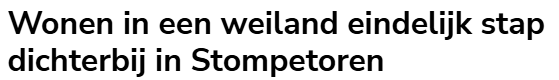 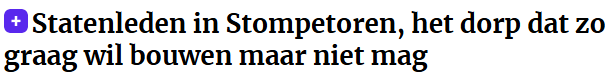 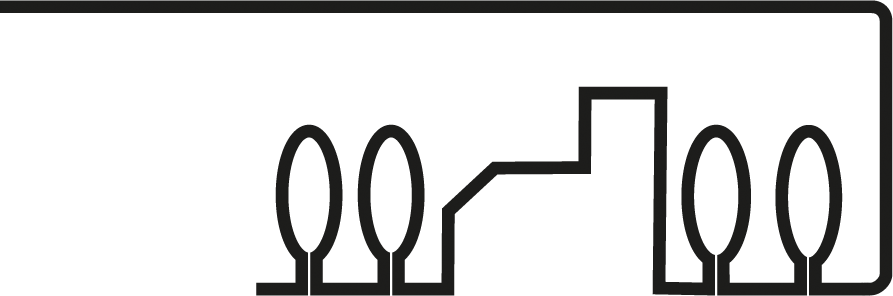 De Witte Brug
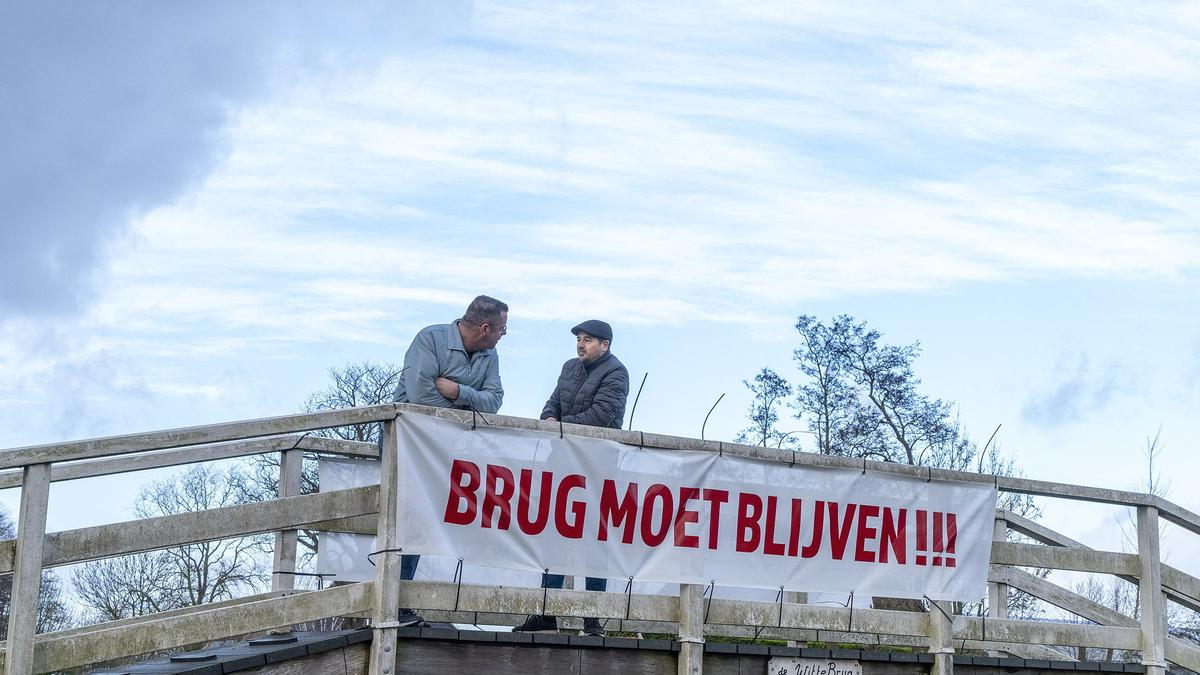 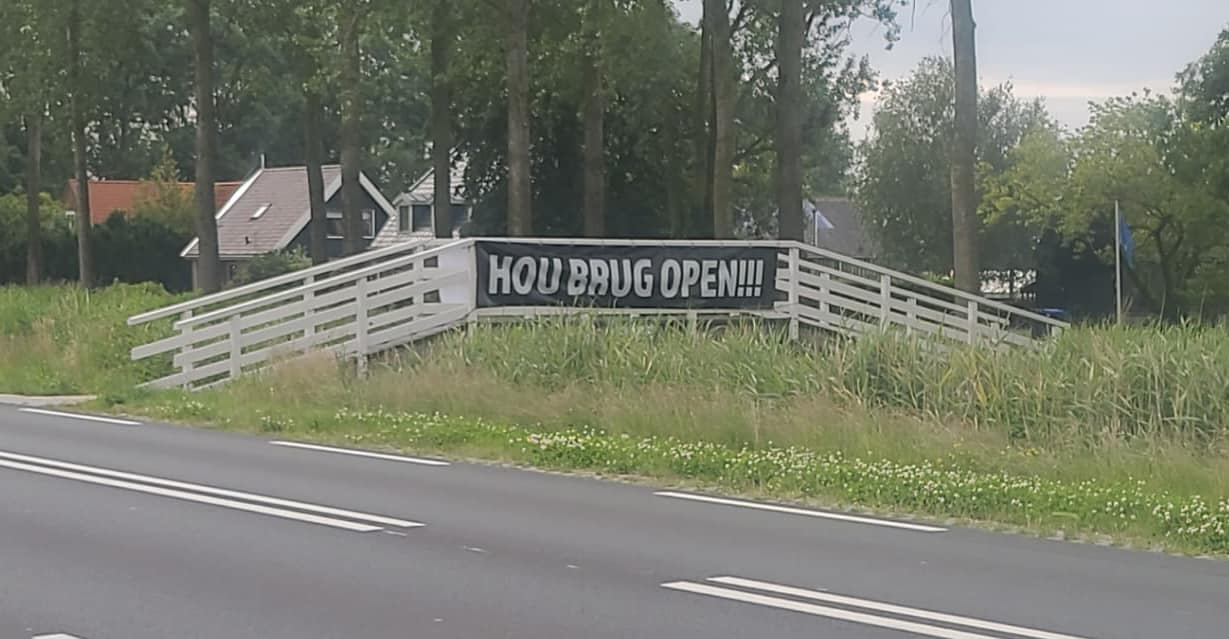 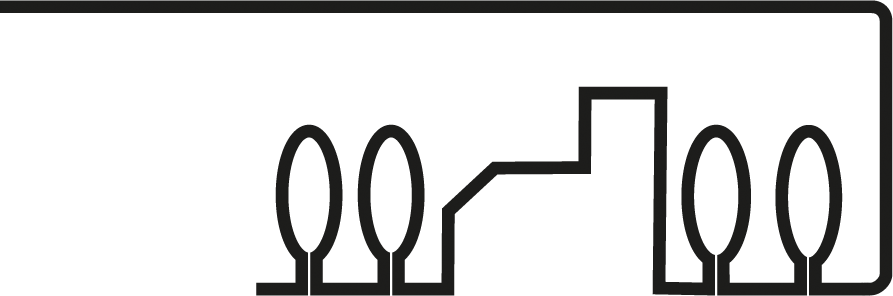 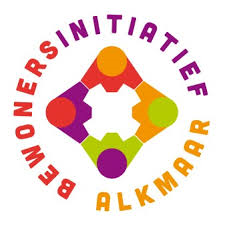 Regiegroep Schermer
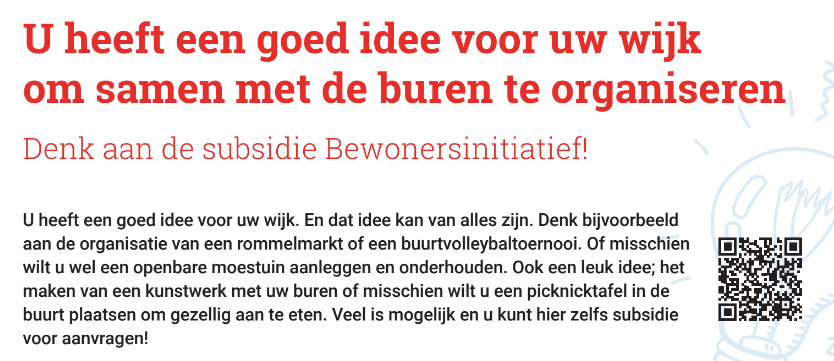 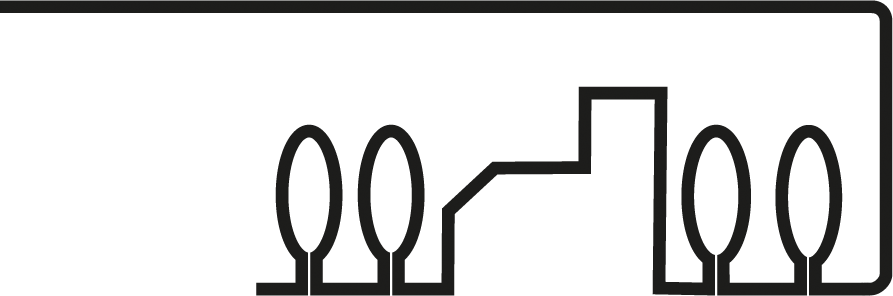 Hoogspanningsmasten
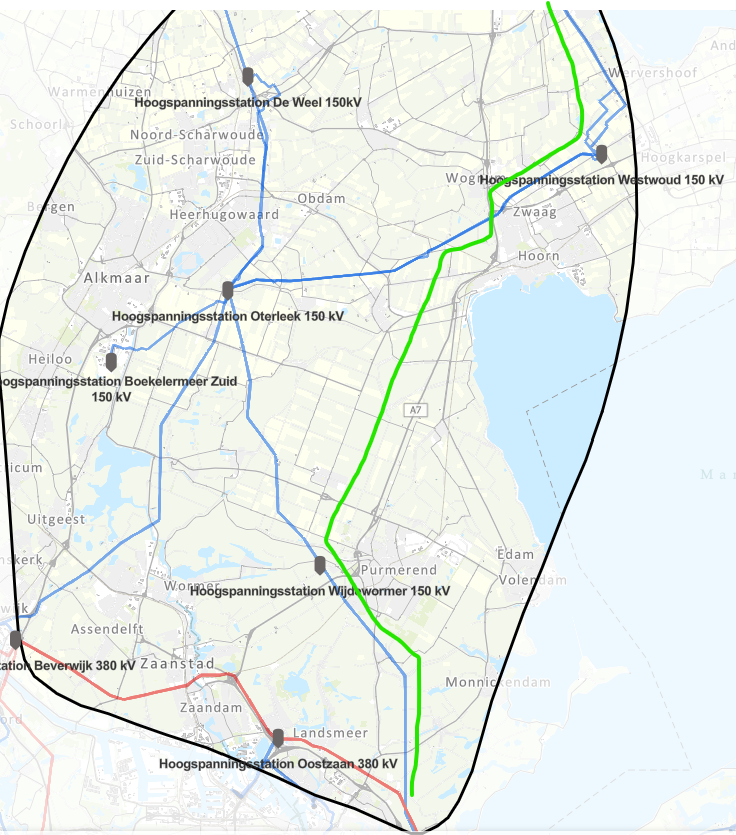 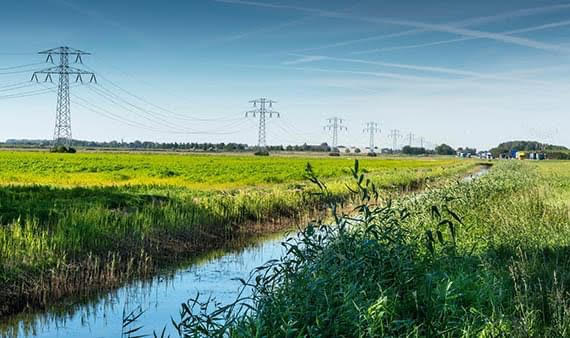 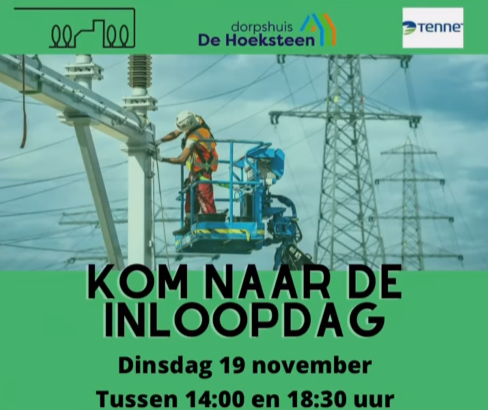 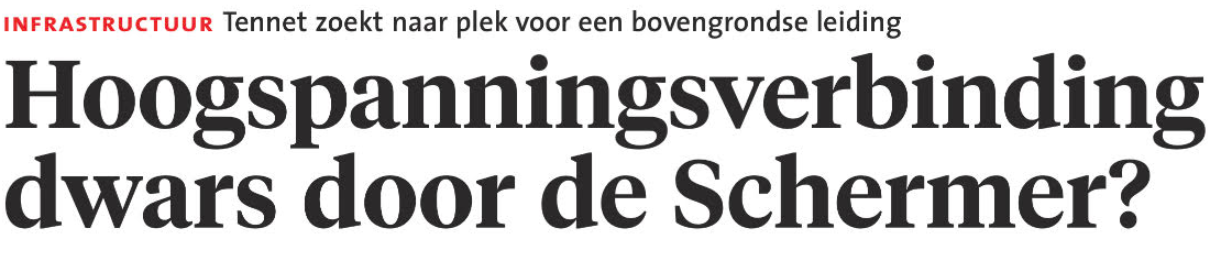 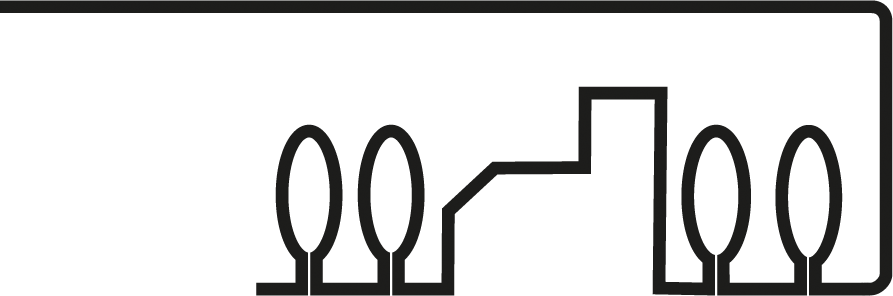 Digitaal wijkambassadeur
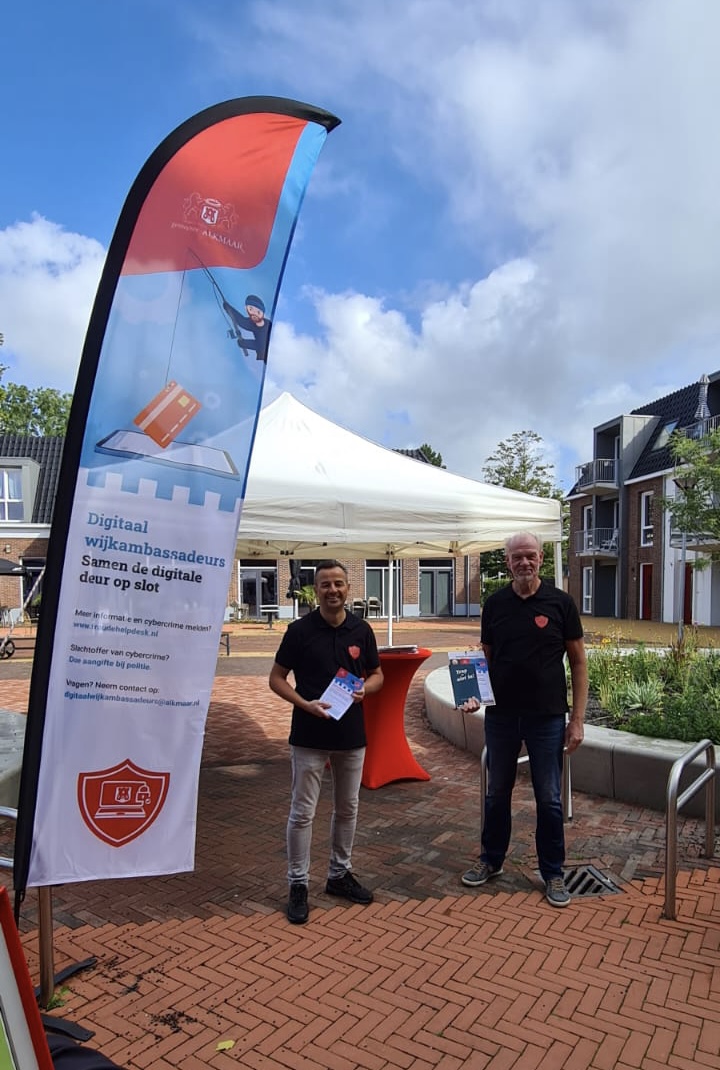 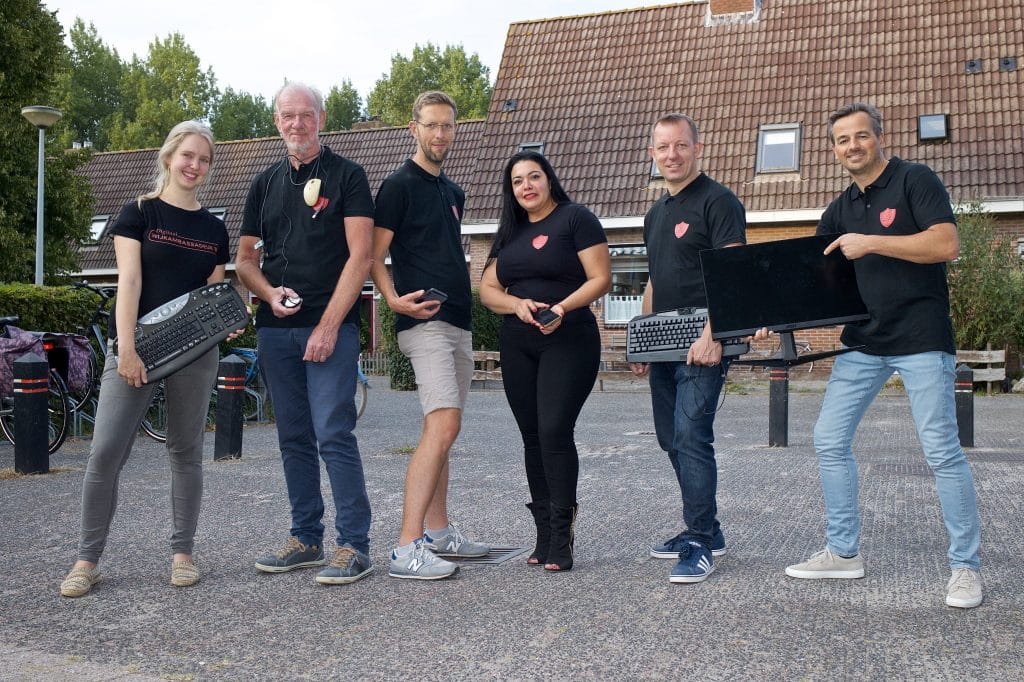 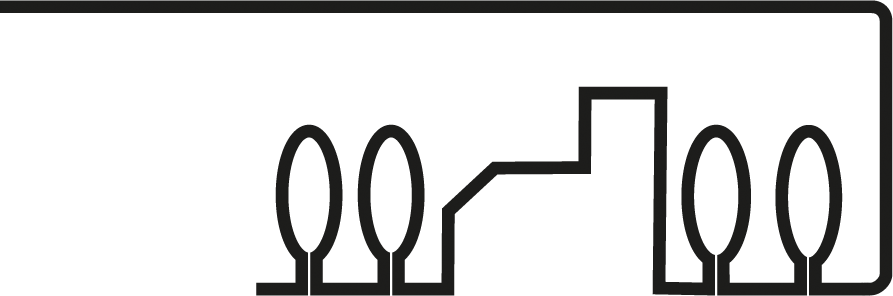 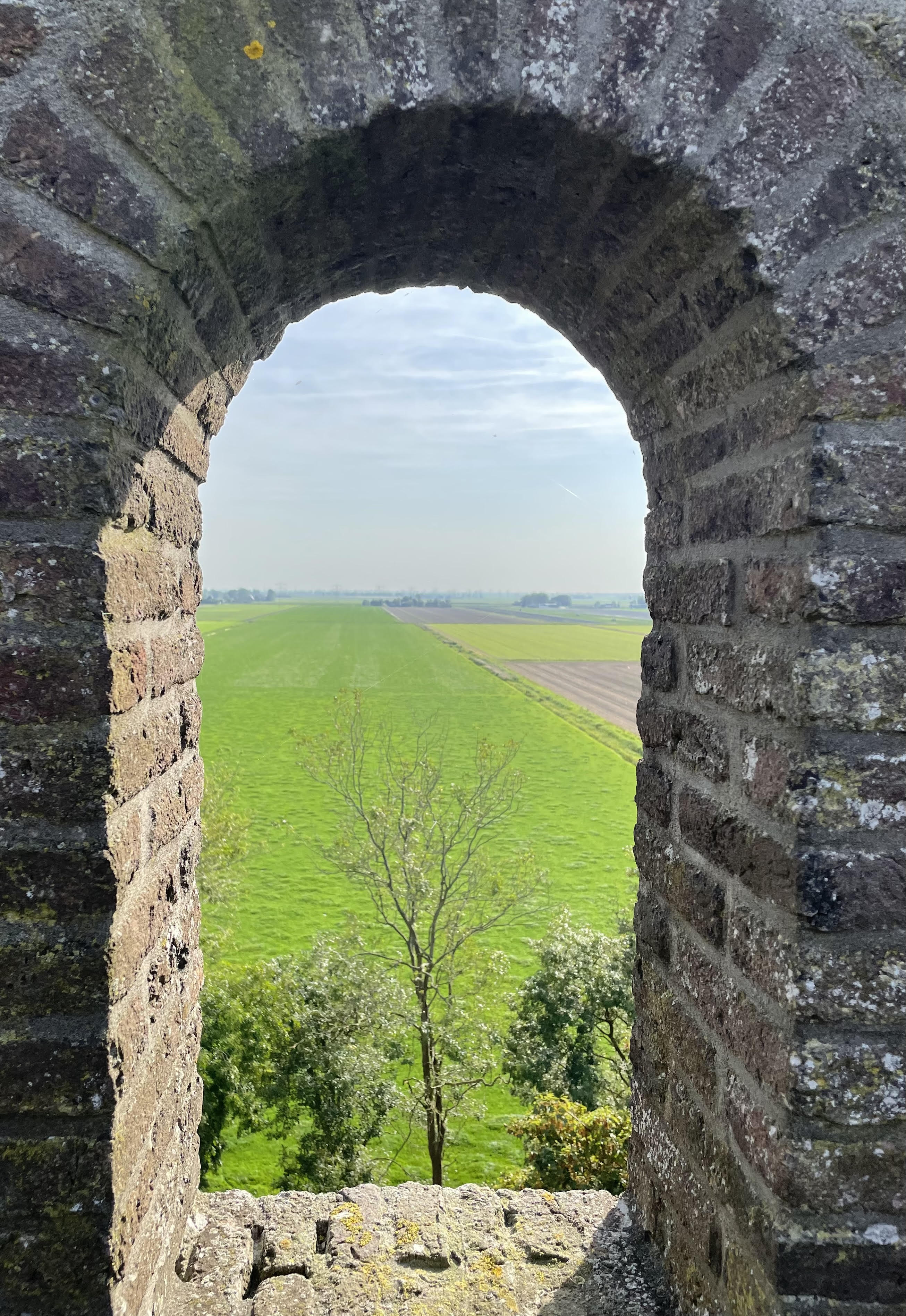 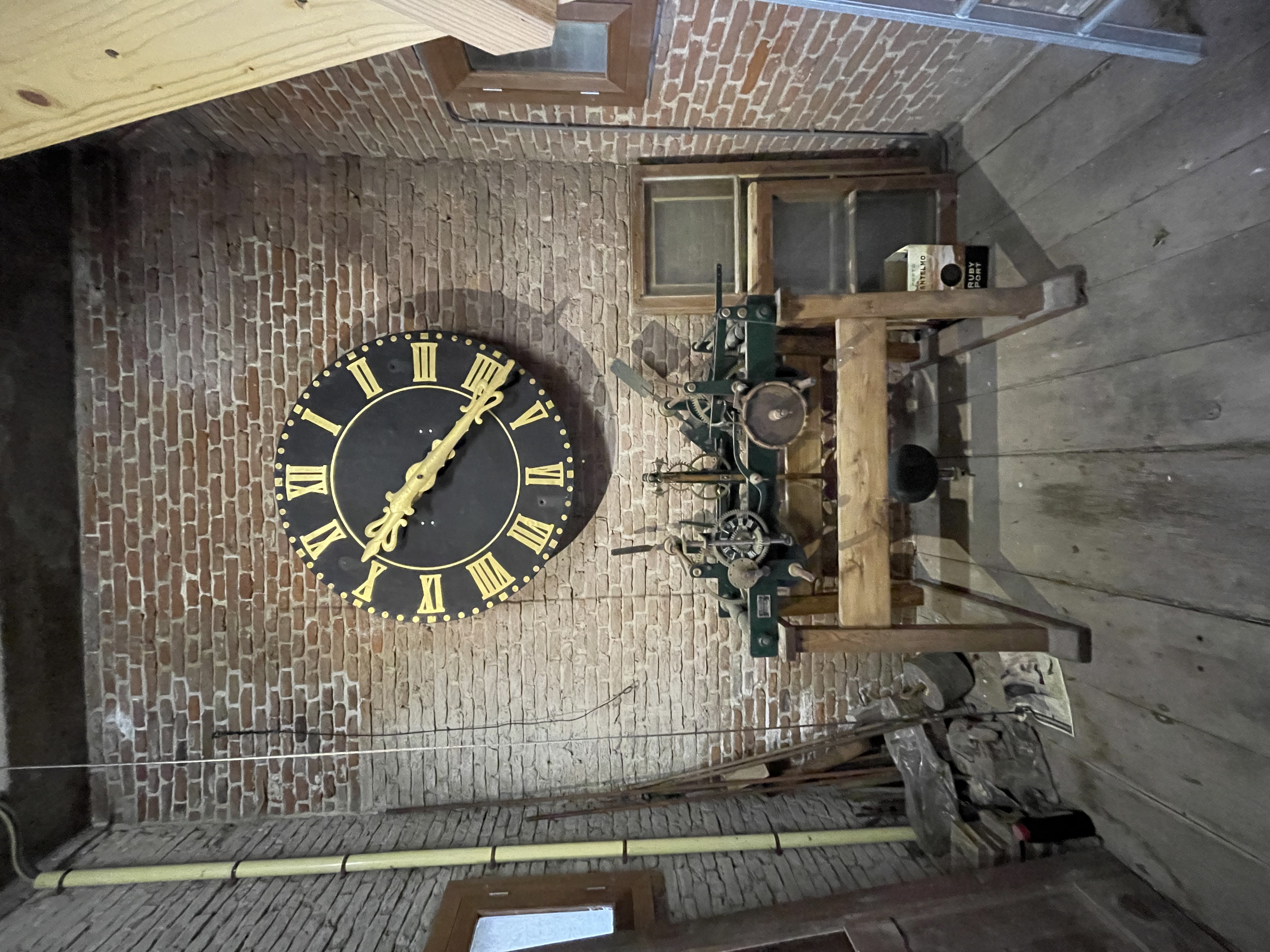 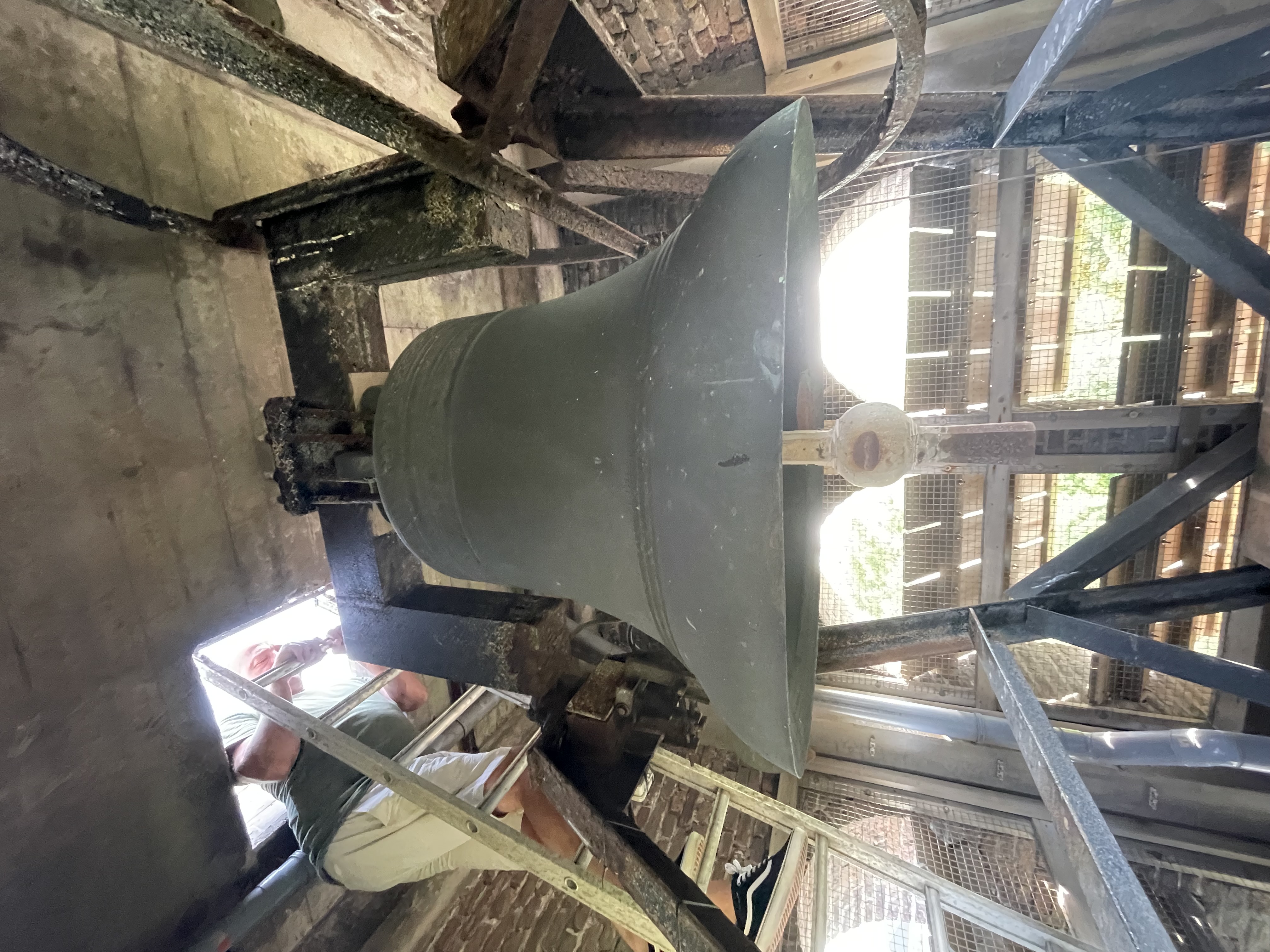 Stompetoren kerk
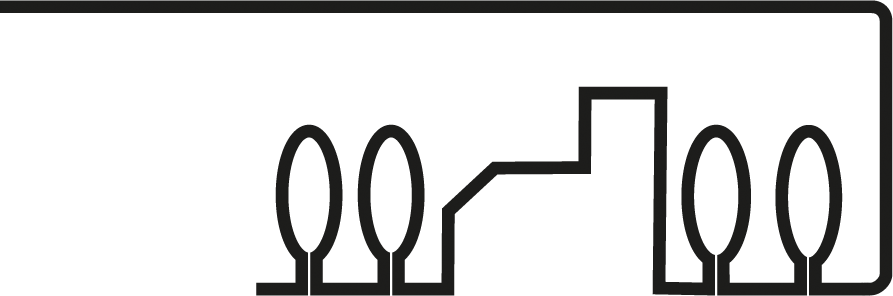 Stompetoren kerk na COUP
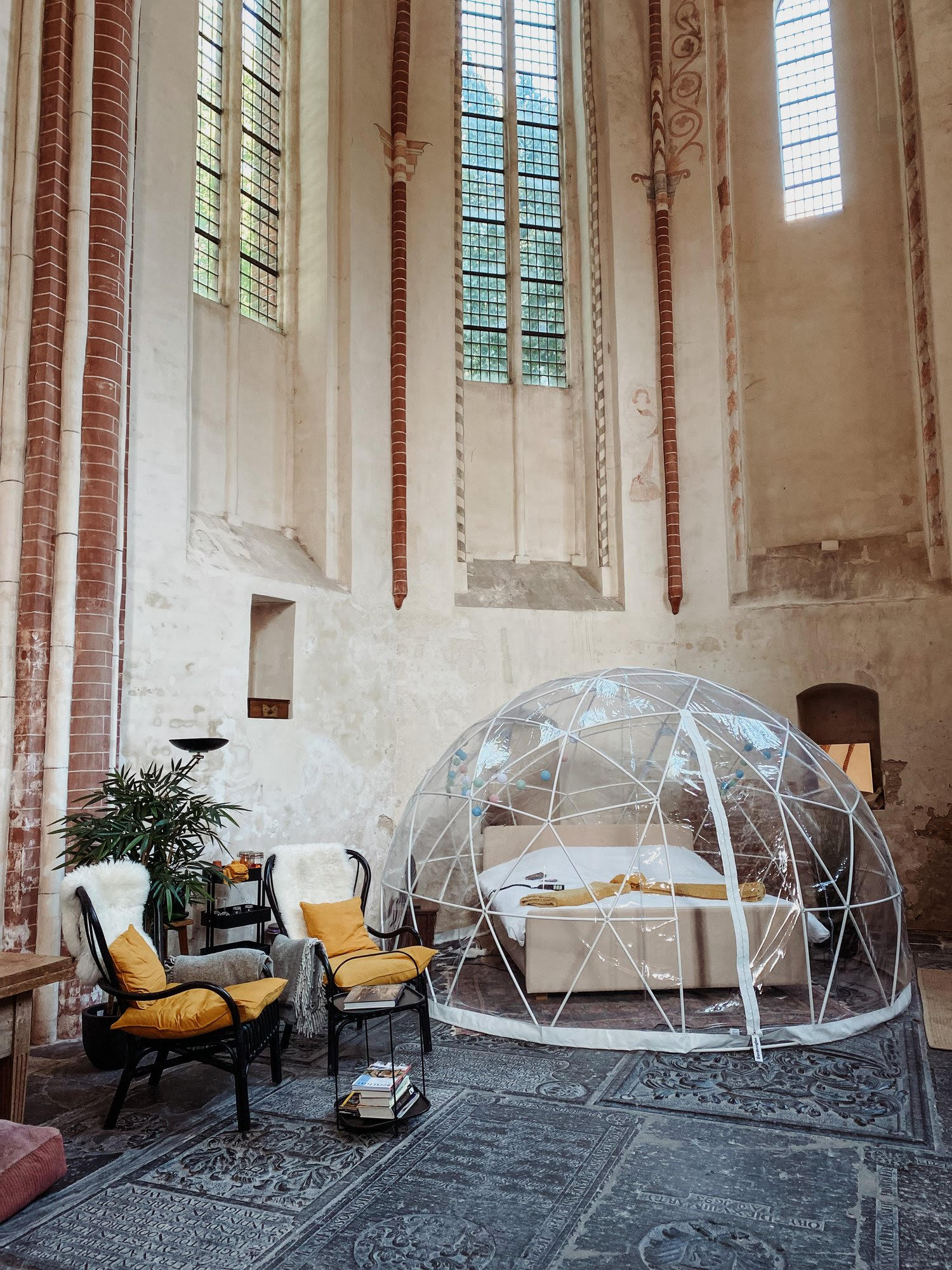 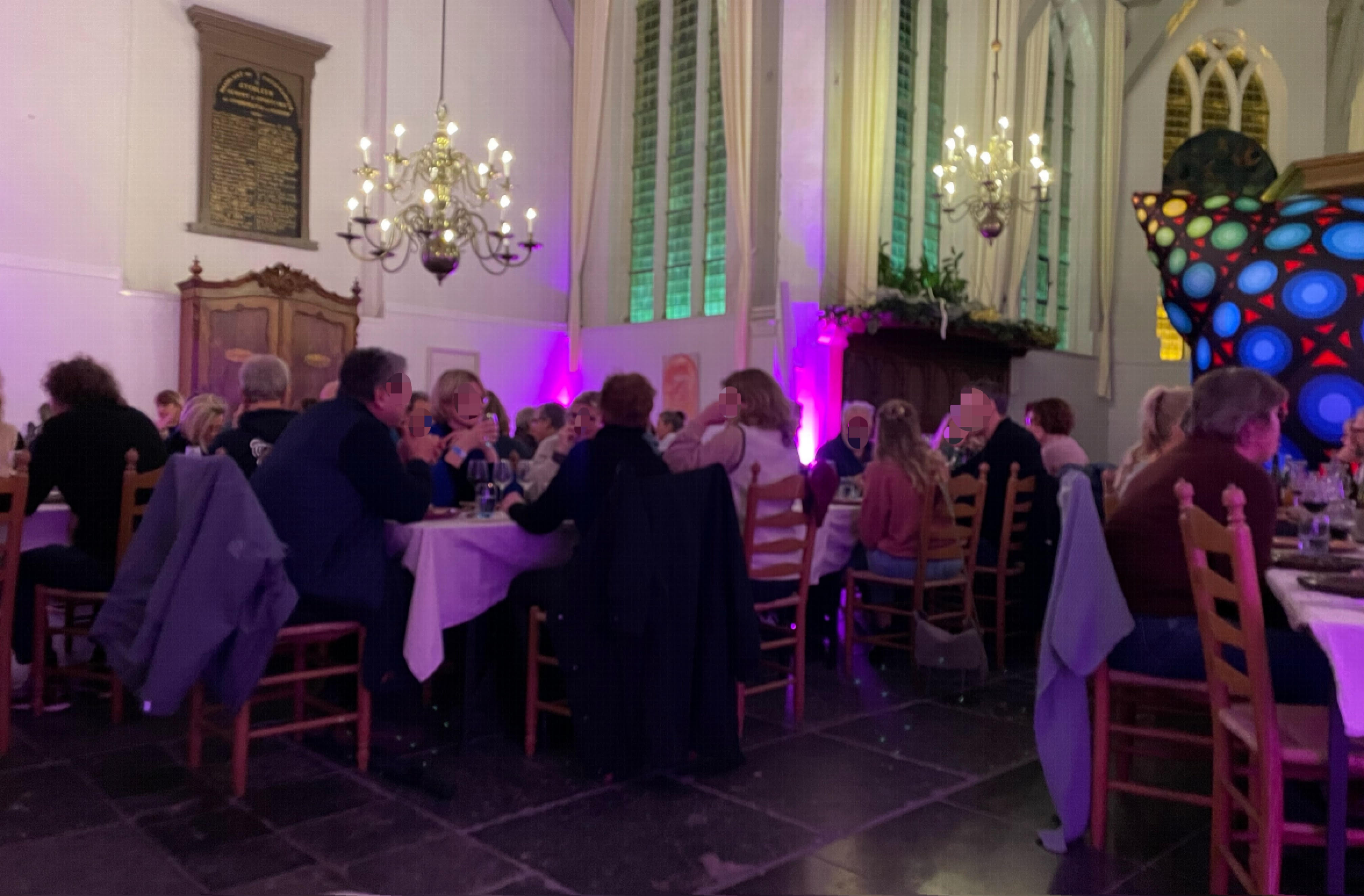 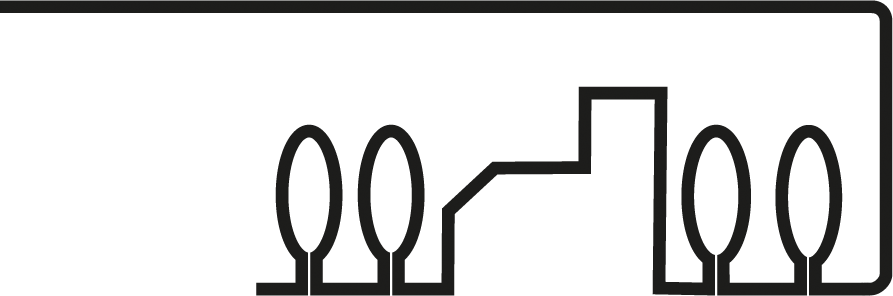 4 en 5 mei
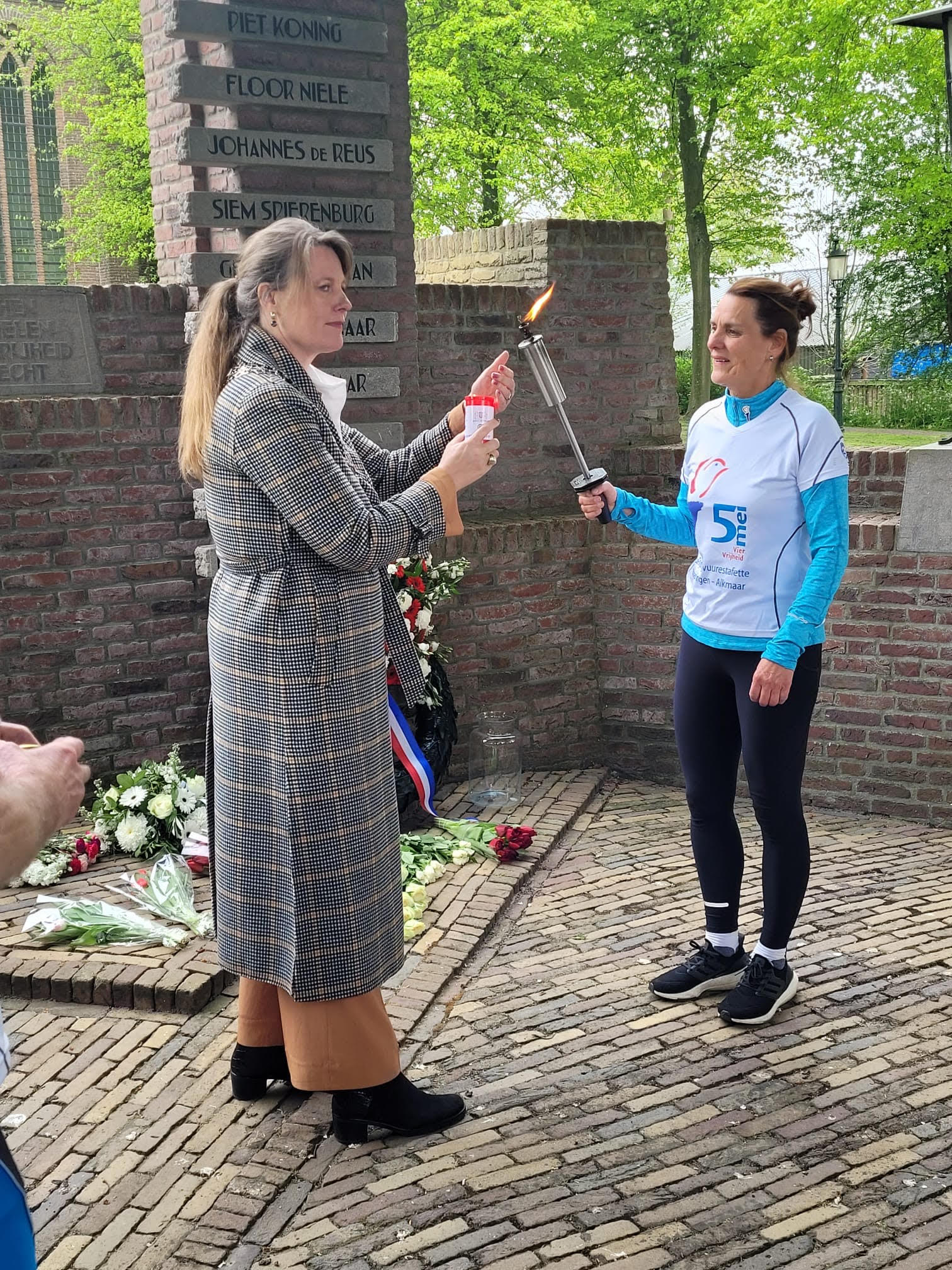 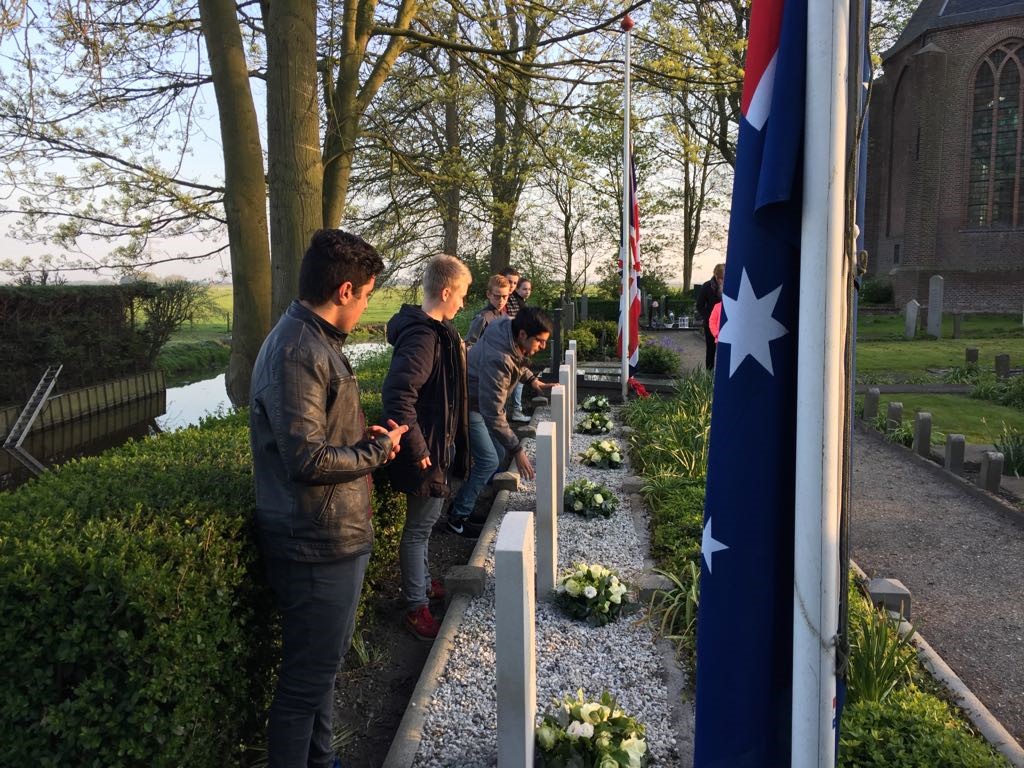 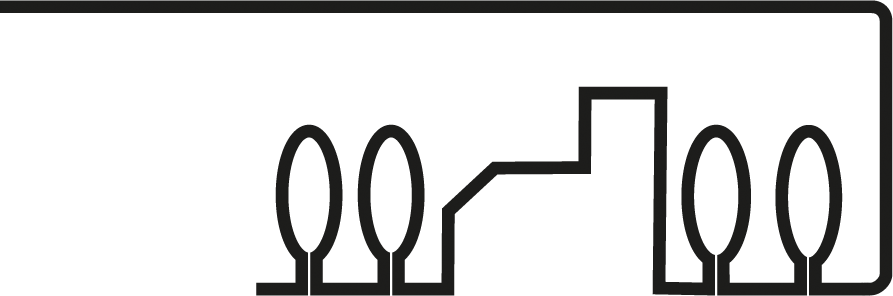 Bestemming restant Arhi-gelden (EUR 60.000)
Voorzieningen en inrichting Hangplek jeugd dorpshuis
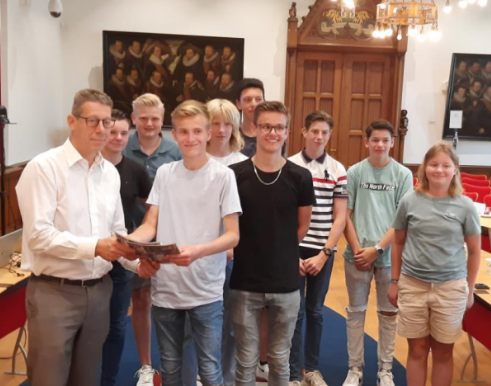 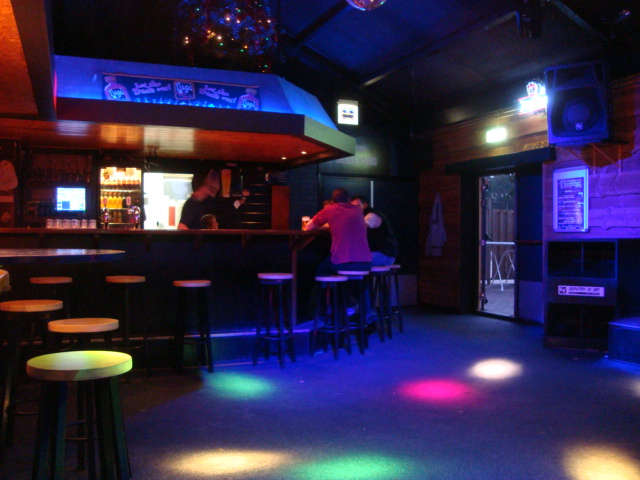 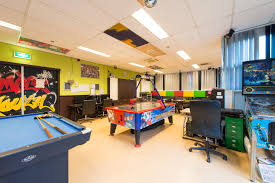 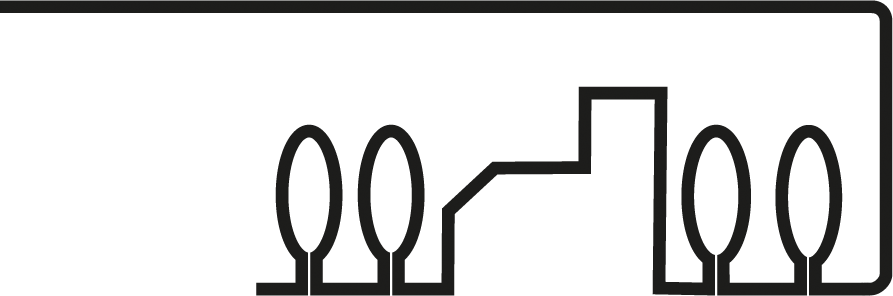 Dorpshuis
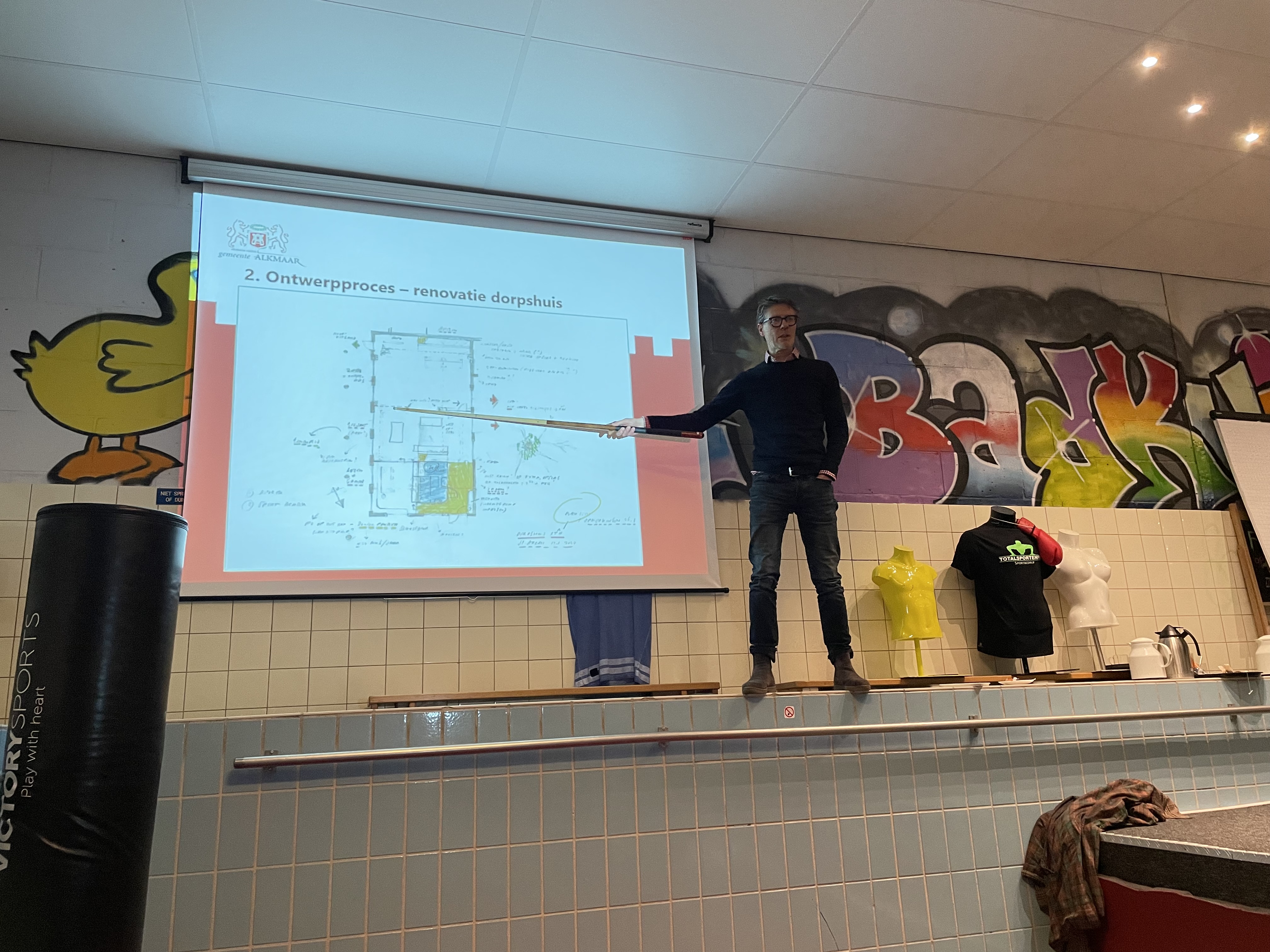 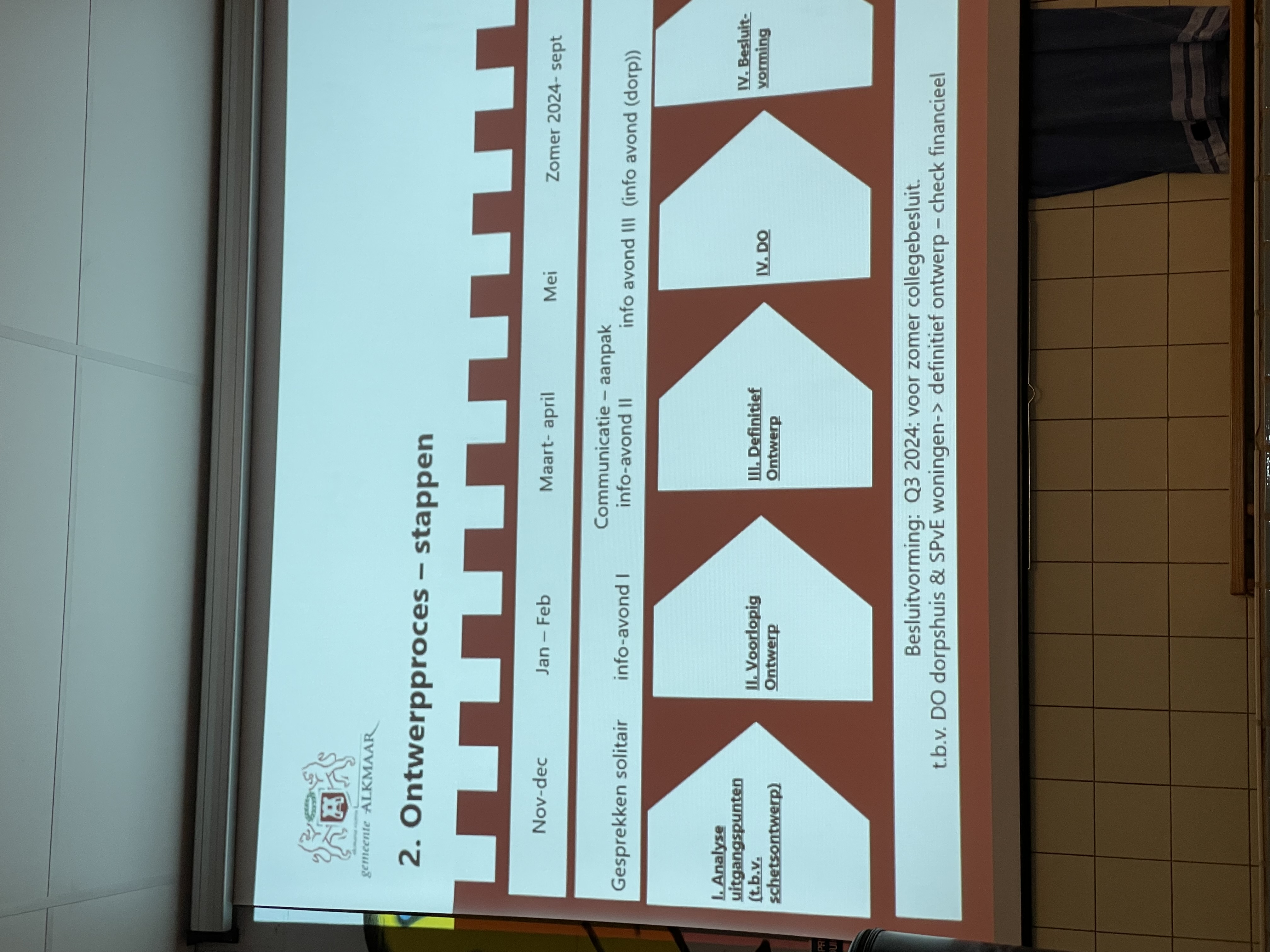 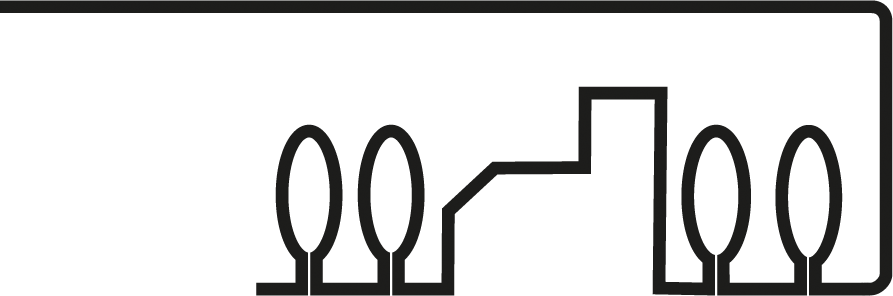 N243
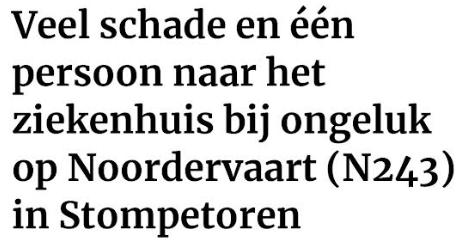 N243 mooie weg geworden
Rotondes niet op alle navigatie zichtbaar
Opvallend veel ongelukken op hetzelfde stuk
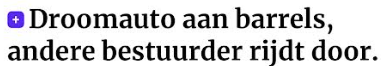 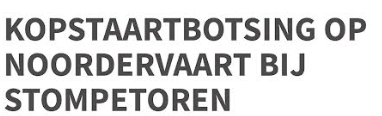 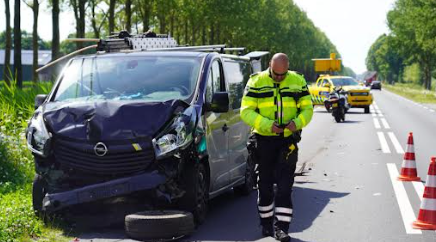 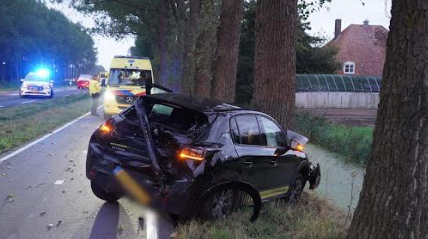 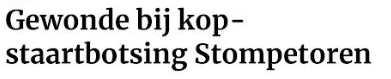 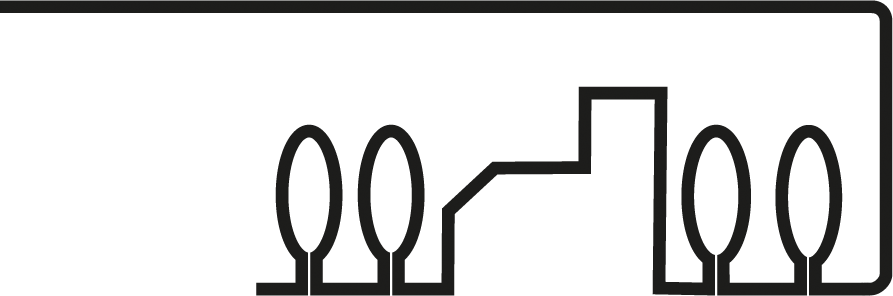 Verkeersveiligheid
Goed overleg met gemeente
‘Werkgroep Oterlekerweg’ bijeengekomen- Eensgezind over te nemen stappen- Binnenkort plan van aanpak- Financiële middelen grootste zorg
Schampblokken nog niet perfect
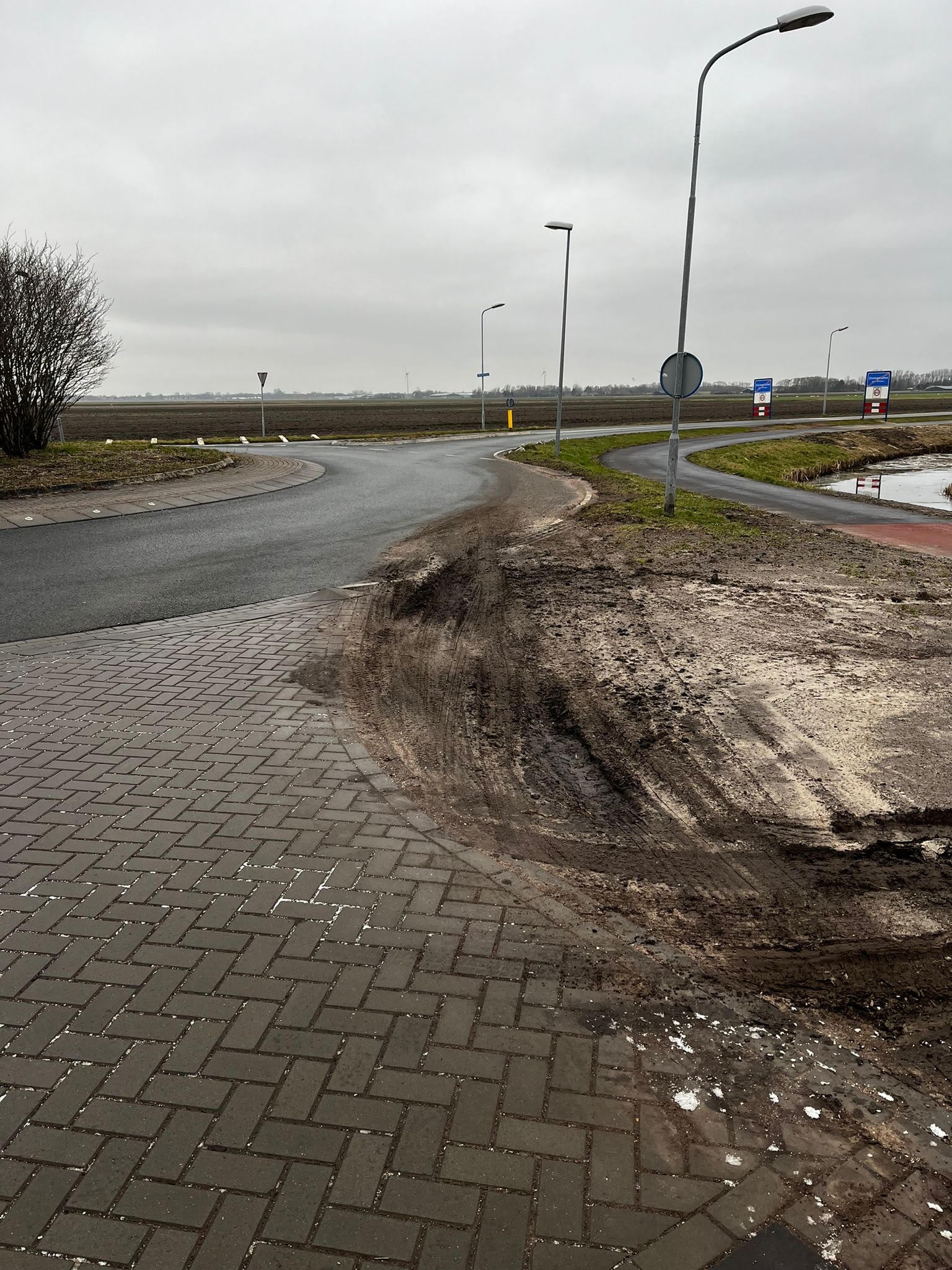 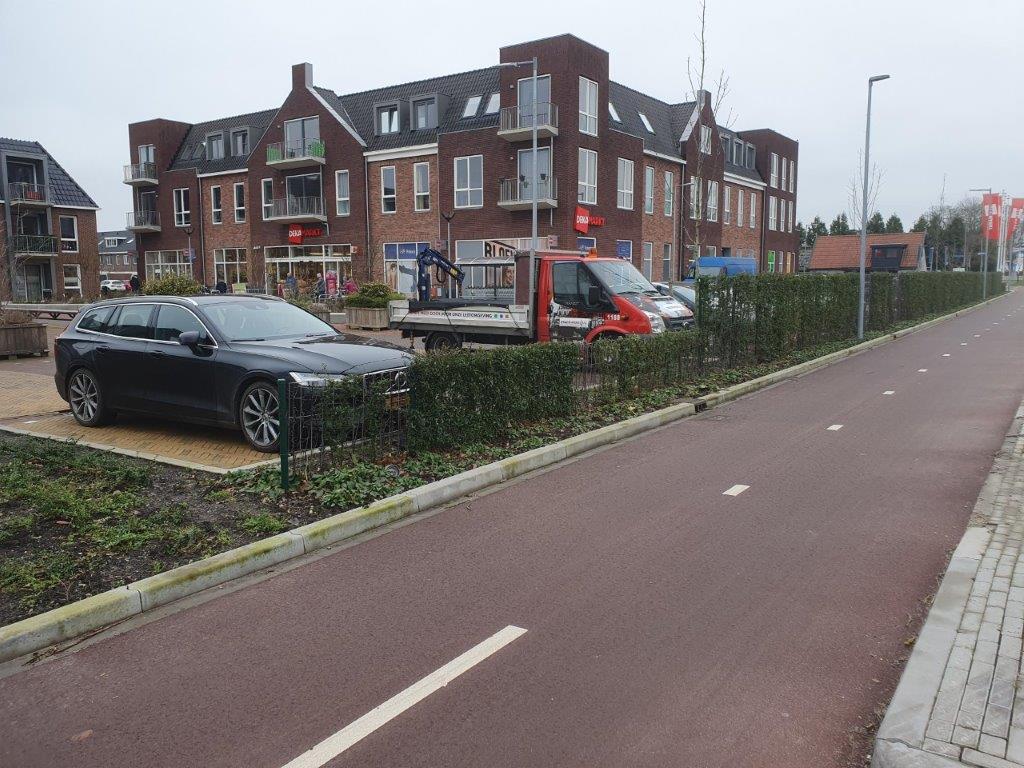 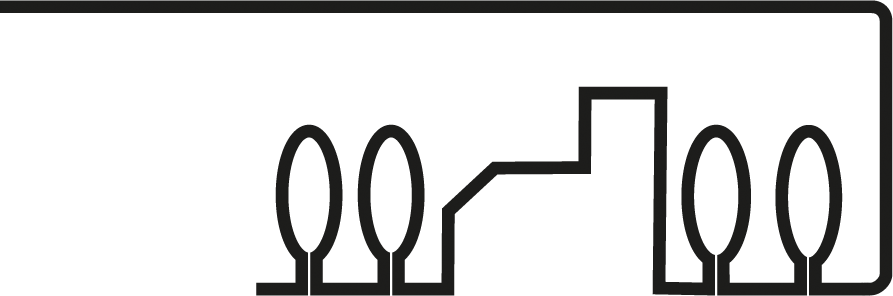 Dorpsvisie / Dorpsagenda
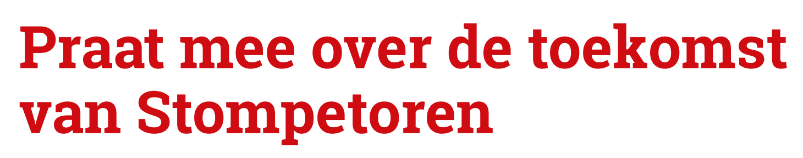 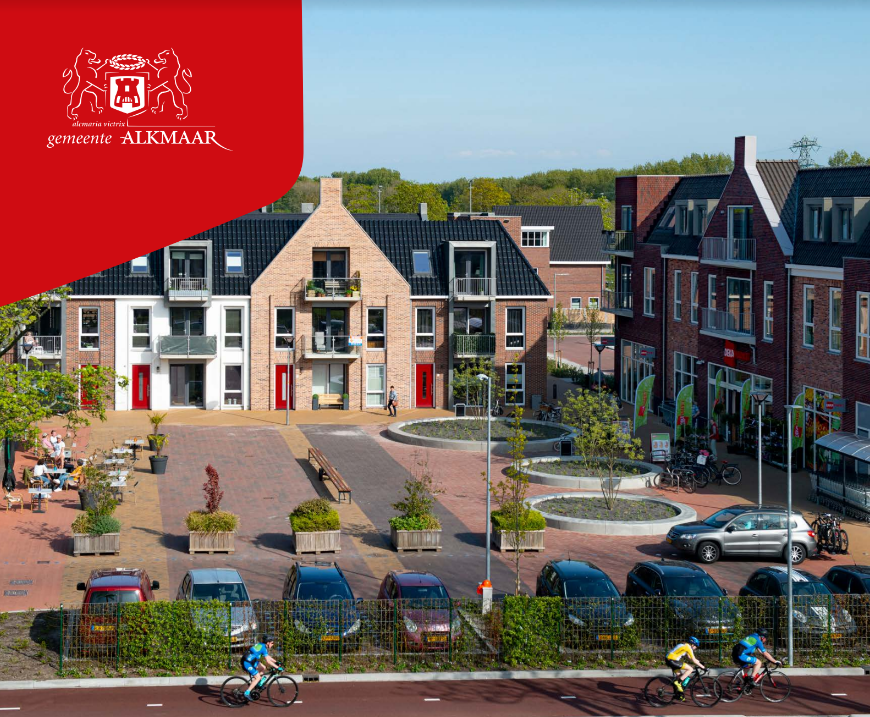 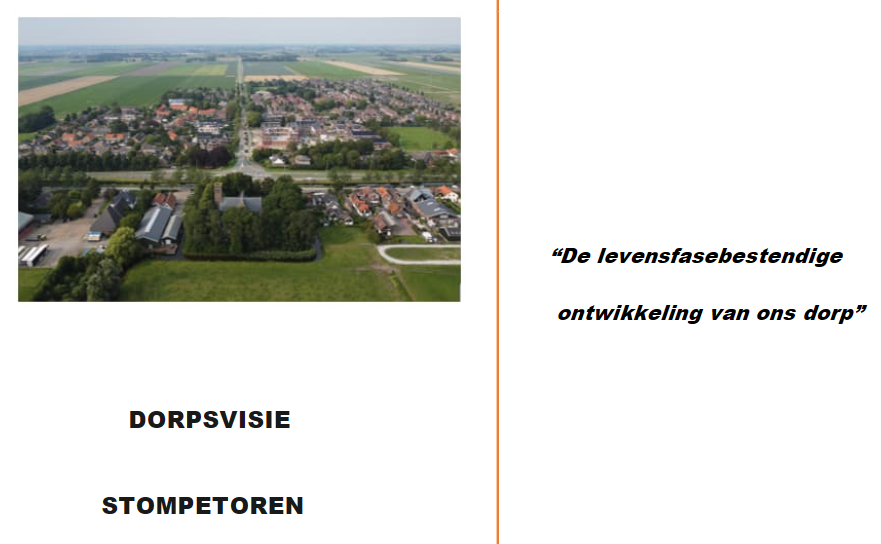 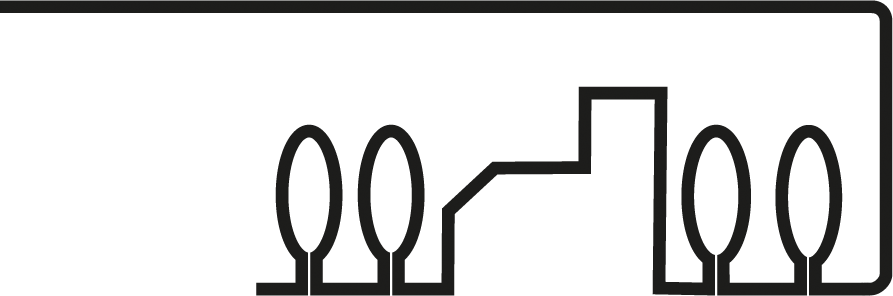 Omgevingsvisie 2040
Gestart in 2017; geen koerswijziging maar aanscherping
Omgevingswet 2024; nieuwe eisen en randvoorwaarden
Hoe willen we dat Alkmaar eruitziet in 2040?
Waar gaan we bouwen? 
Wat gebeurt er met de groene gebieden? 
Hoe zorgen we voor een gezonde leefomgeving? 
Dit zijn vragen waar de omgevingsvisie Alkmaar 2040 antwoorden op geeft.
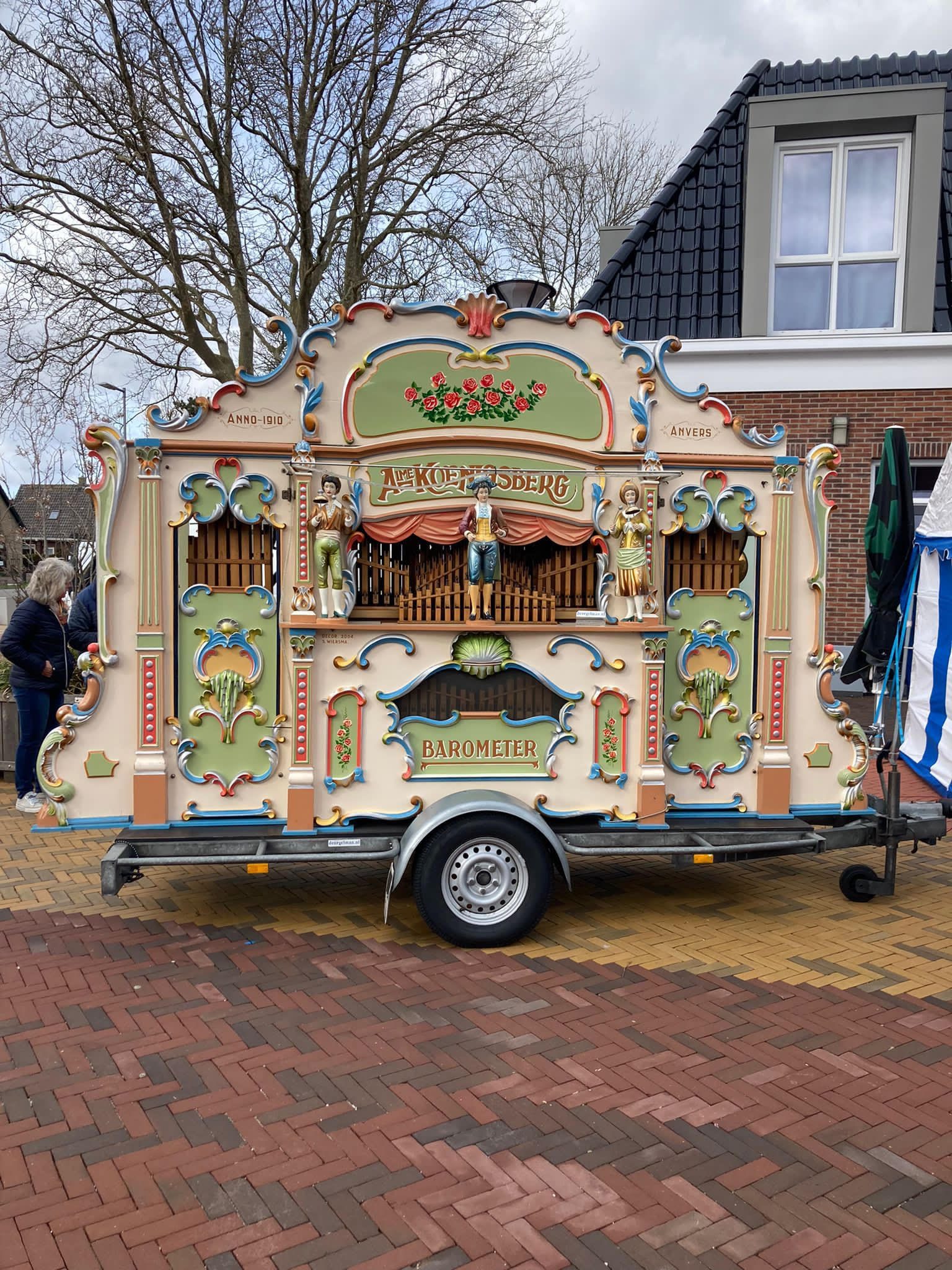 Kermiscomité
Dorpsraad helpt mee traditie bewaren
Meer doen op het plein (verenigingen aansporen)
‘Brasserie De Buurt’ pakt steeds groter uit
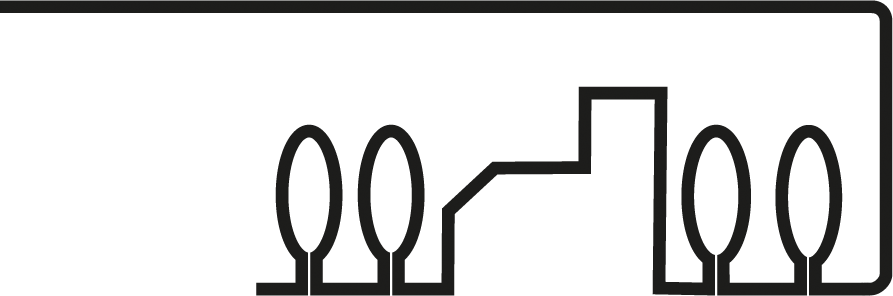 Plakzuil
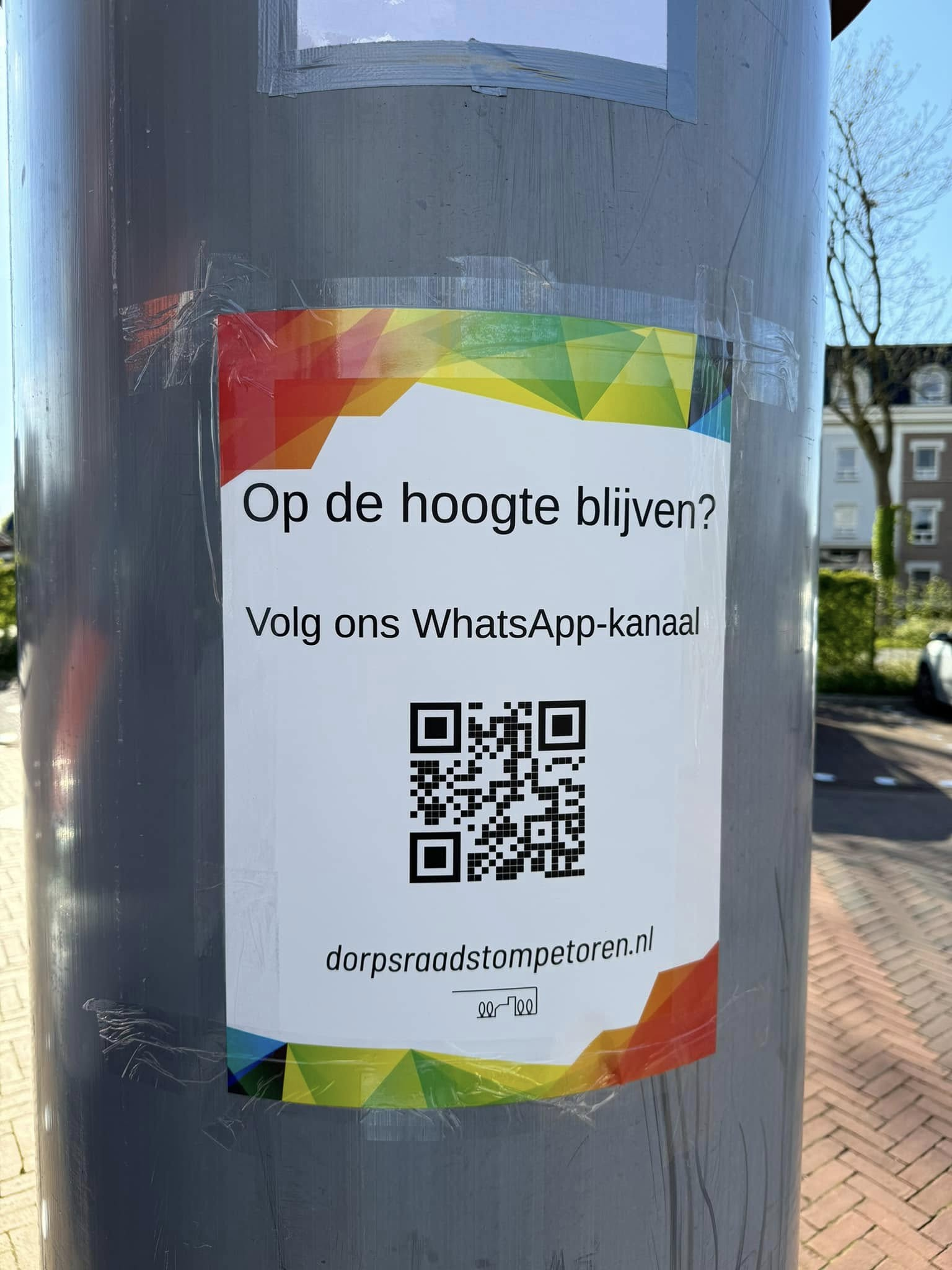 Slootenfonds
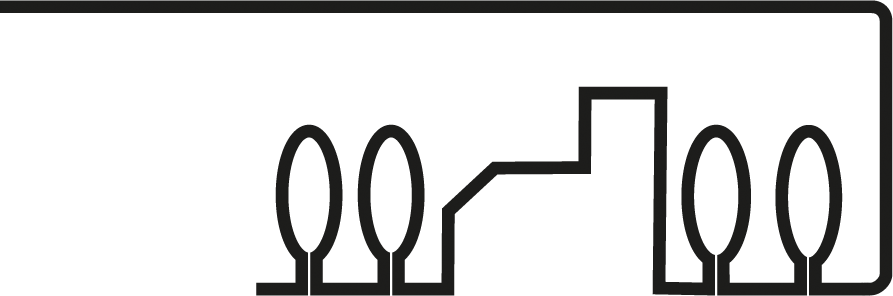 Het Slootenfonds komt voort uit de erfenis van Klaas en Geertje Slooten,
    de voormalige uitbaters van café De Vriendschap in Driehuizen.

Het was de wens van Geertje Slooten-Schreuder, dat een deel van die nalatenschapzou worden aangewend om personen en instellingen te ondersteunen, die een vrijwillige bijdrage leveren aan de samenleving in de Schermer.

Vereniging van het jaar krijgt EUR 500,-

Bewoners kunnen voordragen; dorpsraad kiest.

Uit iedere kern één vertegenwoordiger

Saskia van den Akker
Schermer Dansers
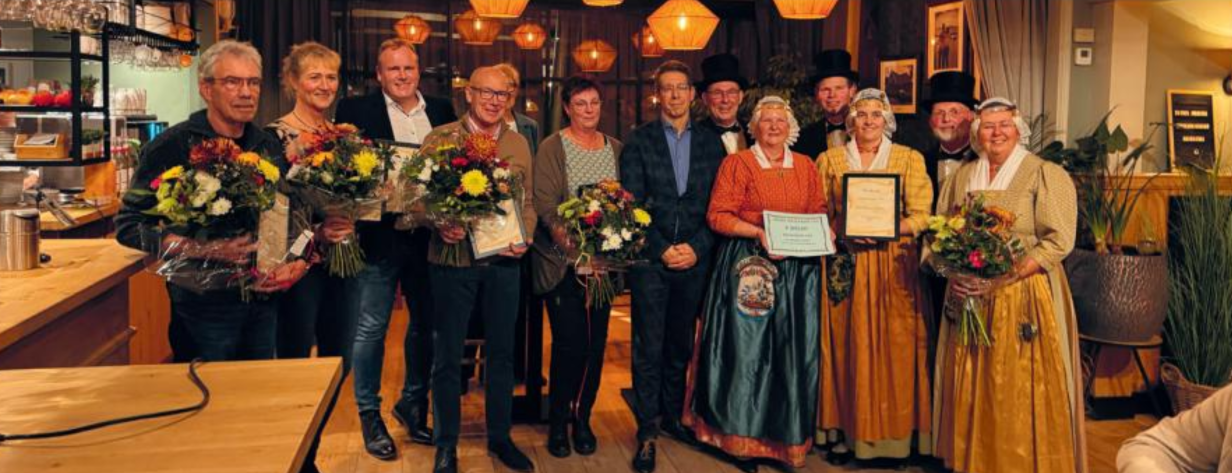 Kerstboom versieren
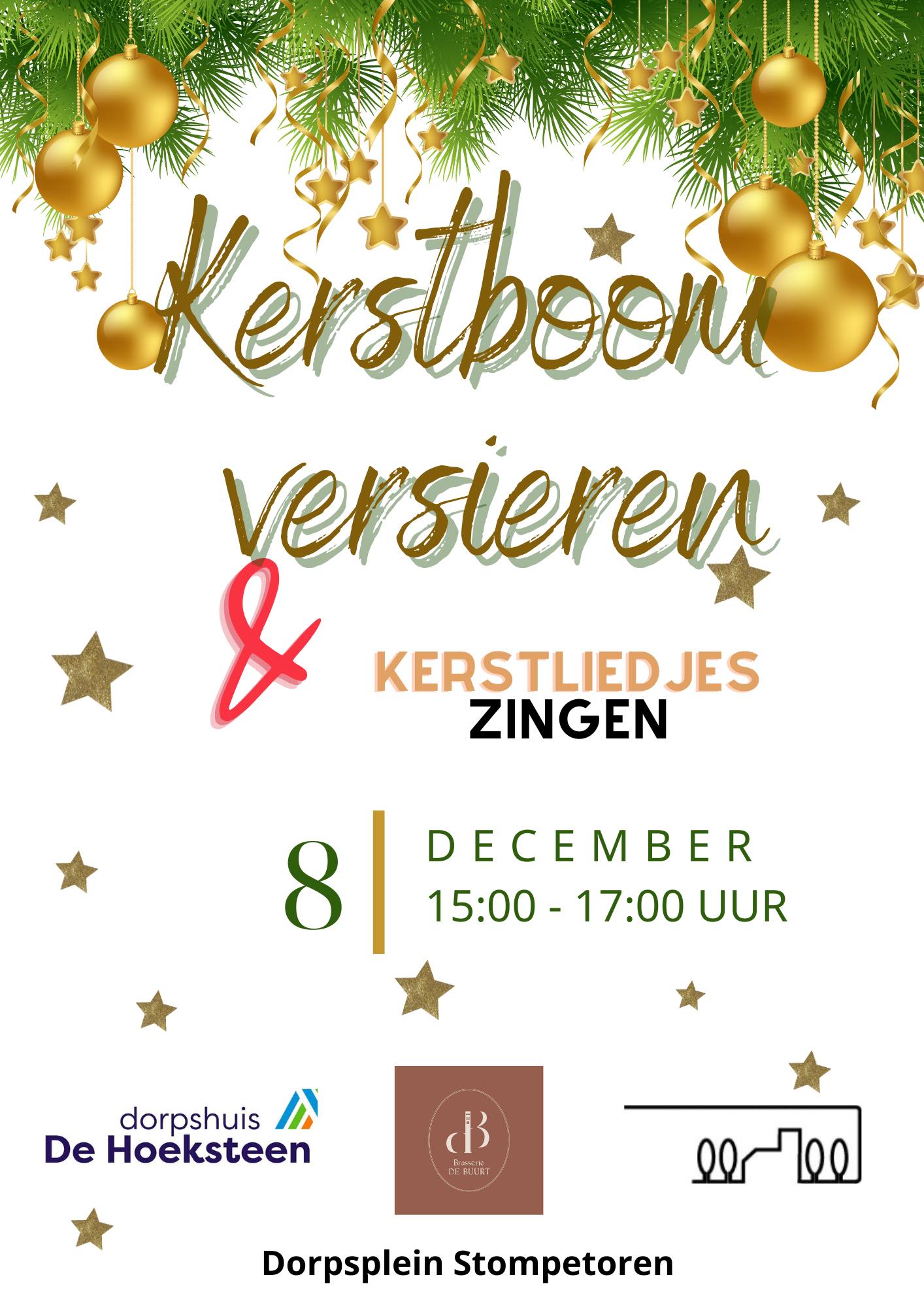 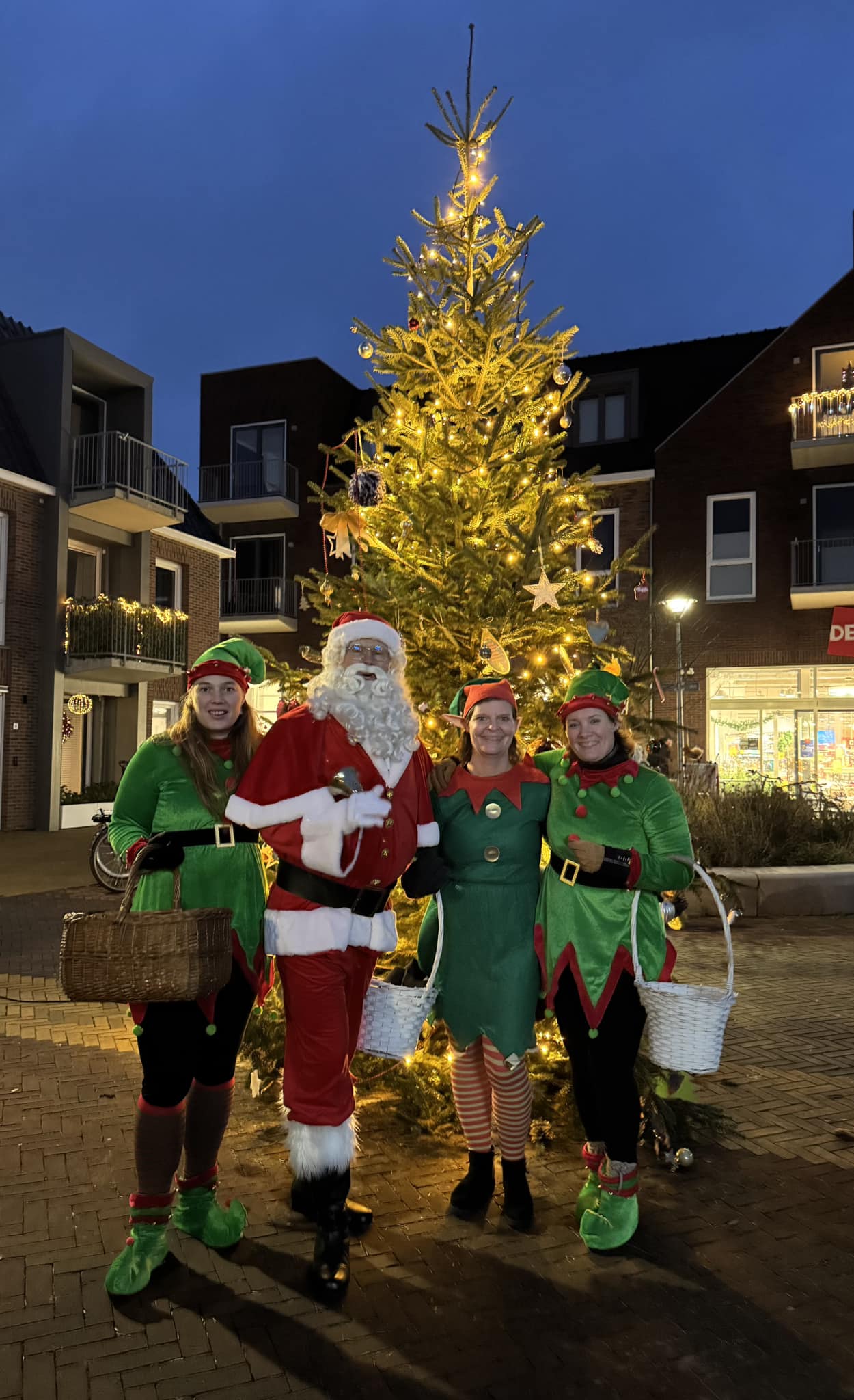 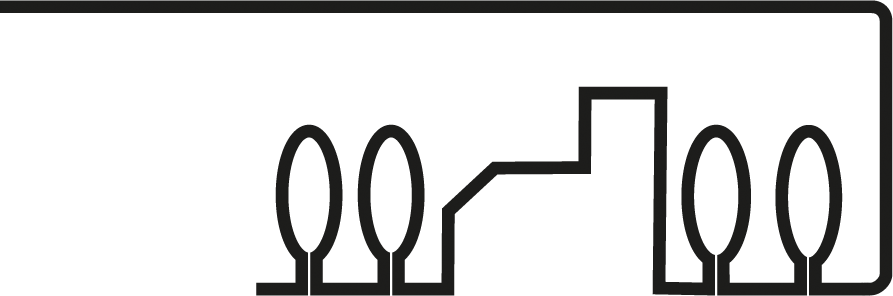 Op de hoogte blijven?
Facebook
Instagram
Threads
Tik Tok
SnapChat
Website
WhatsApp Kanaal (nieuw!)
De Uitkomst
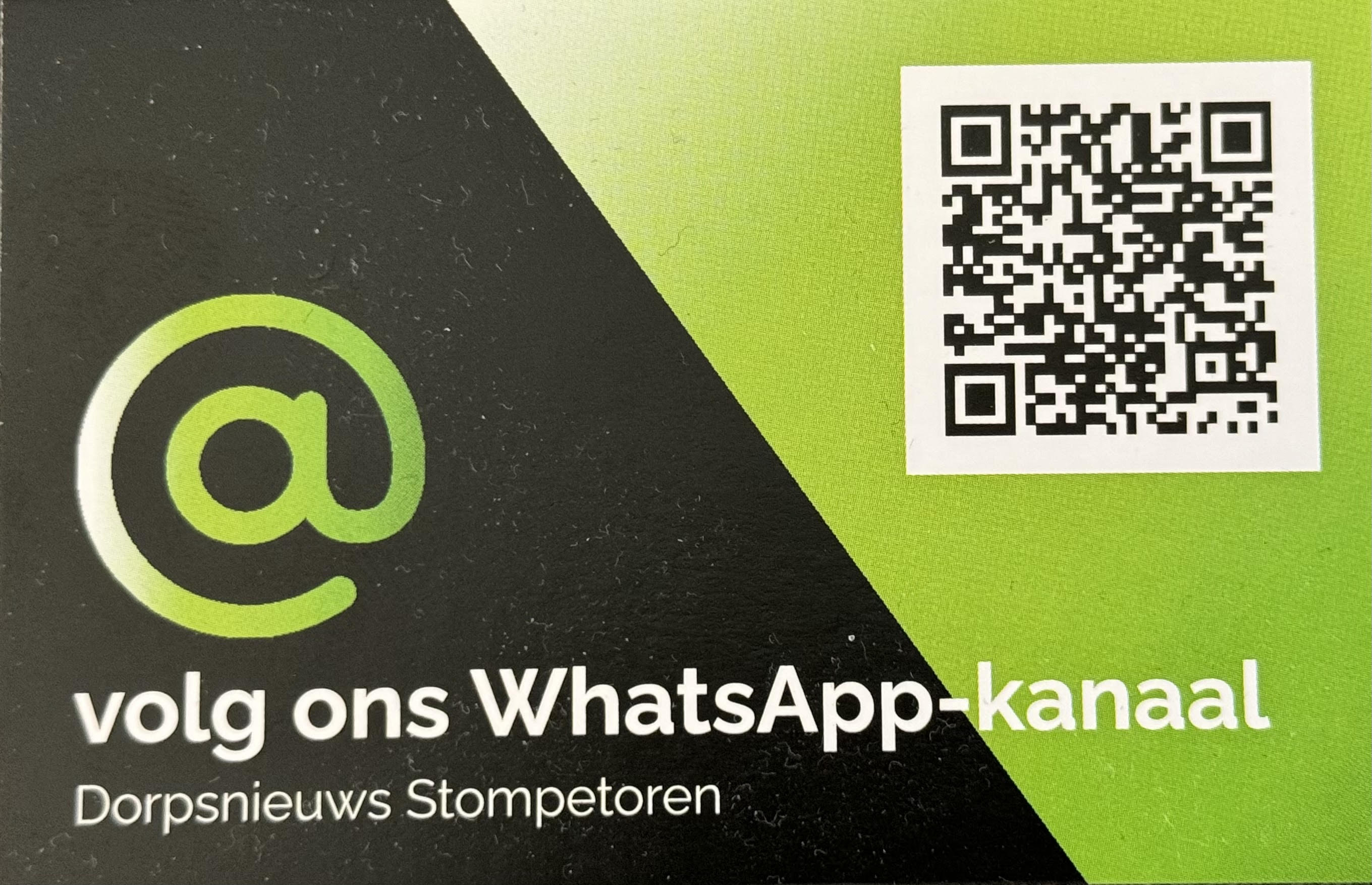 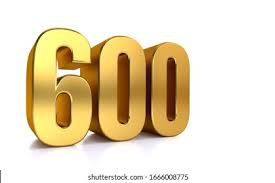 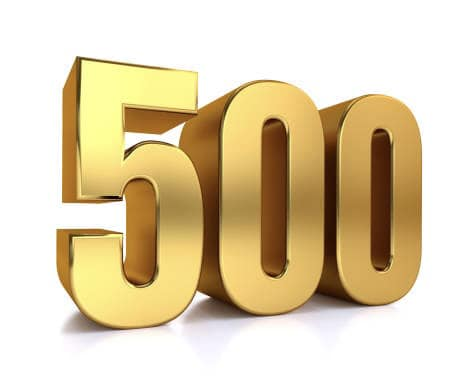 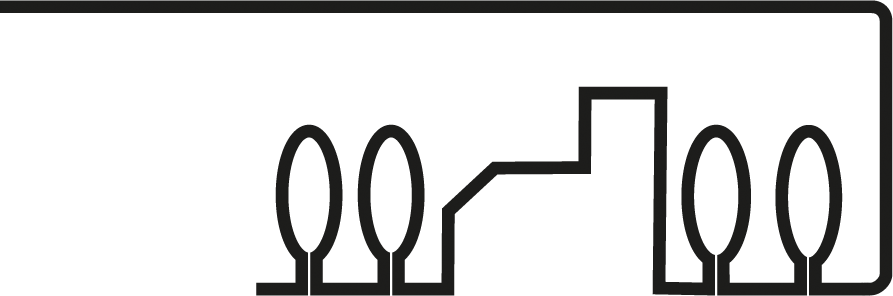 Agenda
1. Opening, huishoudelijke mededelingen
2. Ingekomen stukken voor zover van toepassing op de jaarvergadering
3. Notulen jaarvergadering 21 maart 2024
4. Jaarverslag 2024 van de penningmeester
5. Verslag 2024 kascontrolecommissie en decharge penningmeester/bestuur
6. Benoeming nieuwe kascontrolecommissie     (wij nodigen graag iemand uit die dit op zich wil nemen)
7. Begroting 2025 en vaststelling contributie 2025    Het bestuur stelt voor de contributie te handhaven op     minimaal 3 euro – bedragen hoger dan 3 euro zijn welkom, doch op vrijwillige basis
8. Bestuur 2024:    	Voorzitter: Sylvester Liefting     	Penningmeester: Mark Bleijendaal
    	Secretaris: Sander Tolk     	Bestuurslid: Chris Maas
	Bestuurslid: Huub van der Vlugt
9. Activiteiten in 2024/2025: mondelinge toelichting door de actiehouders
10. Rondvraag en rond 20.50 uur afsluiting(pauze)
Deel 2: TenneT – verzwaring stroomnetwerk (21.00-22.00)
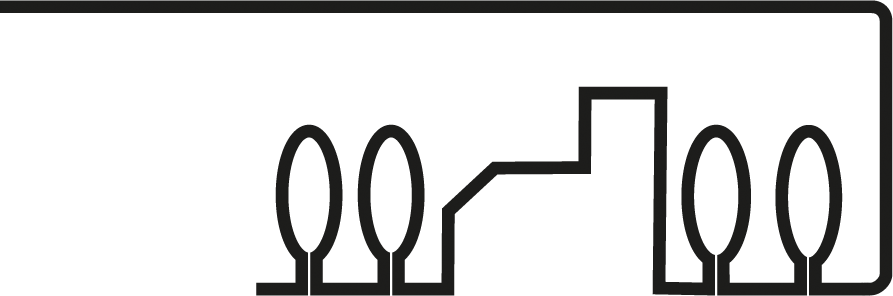 TenneT
Een stroomsnelweg in het noorden van Noord-Holland
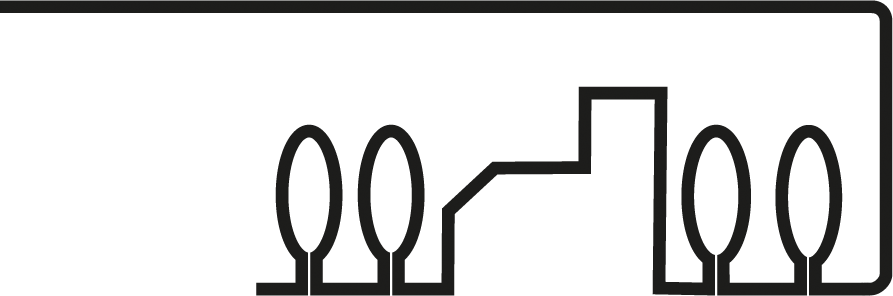 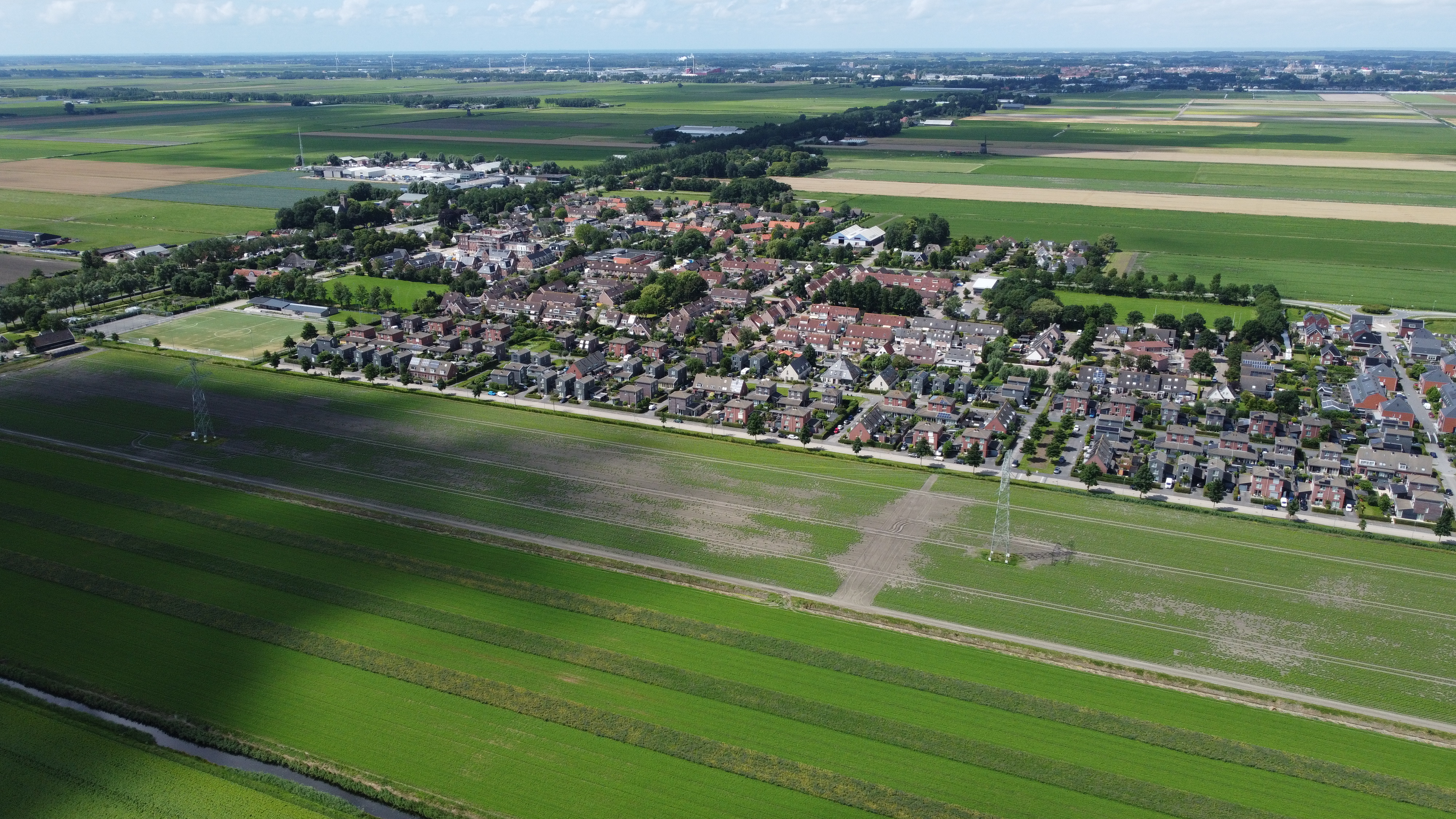 Dank voor uw komst!
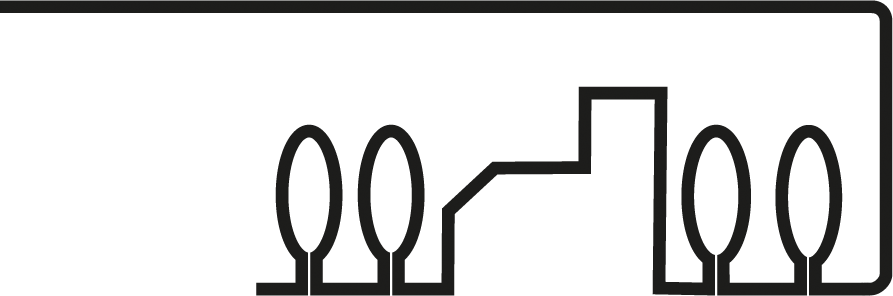